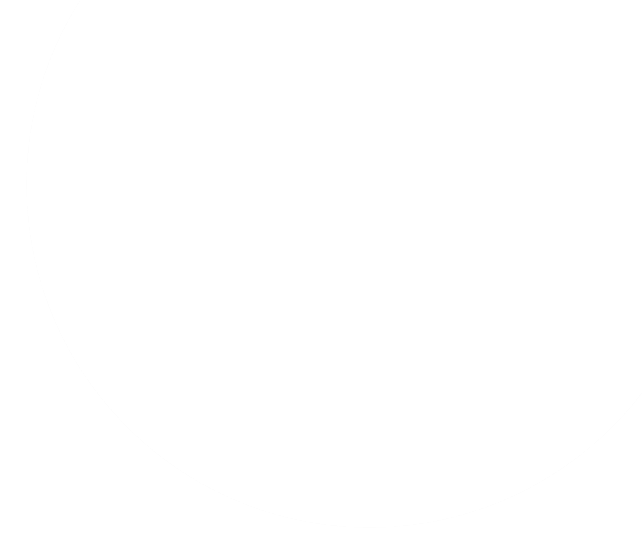 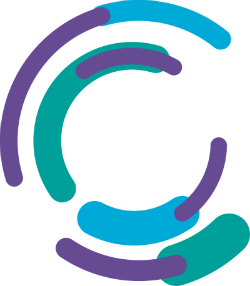 Alasdair Gleed
Research Directoragleed@djsresearch.com
Gayle HigginsonResearch Manager
3 Pavilion Lane, Strines, Stockport, Cheshire, SK6 7GH
+44 (0)1663 767 857djsresearch.co.uk
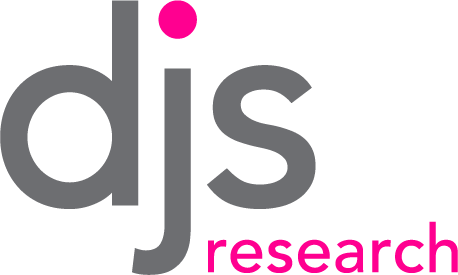 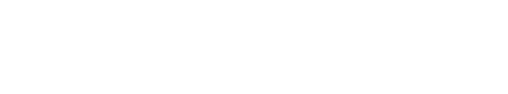 Listening Events
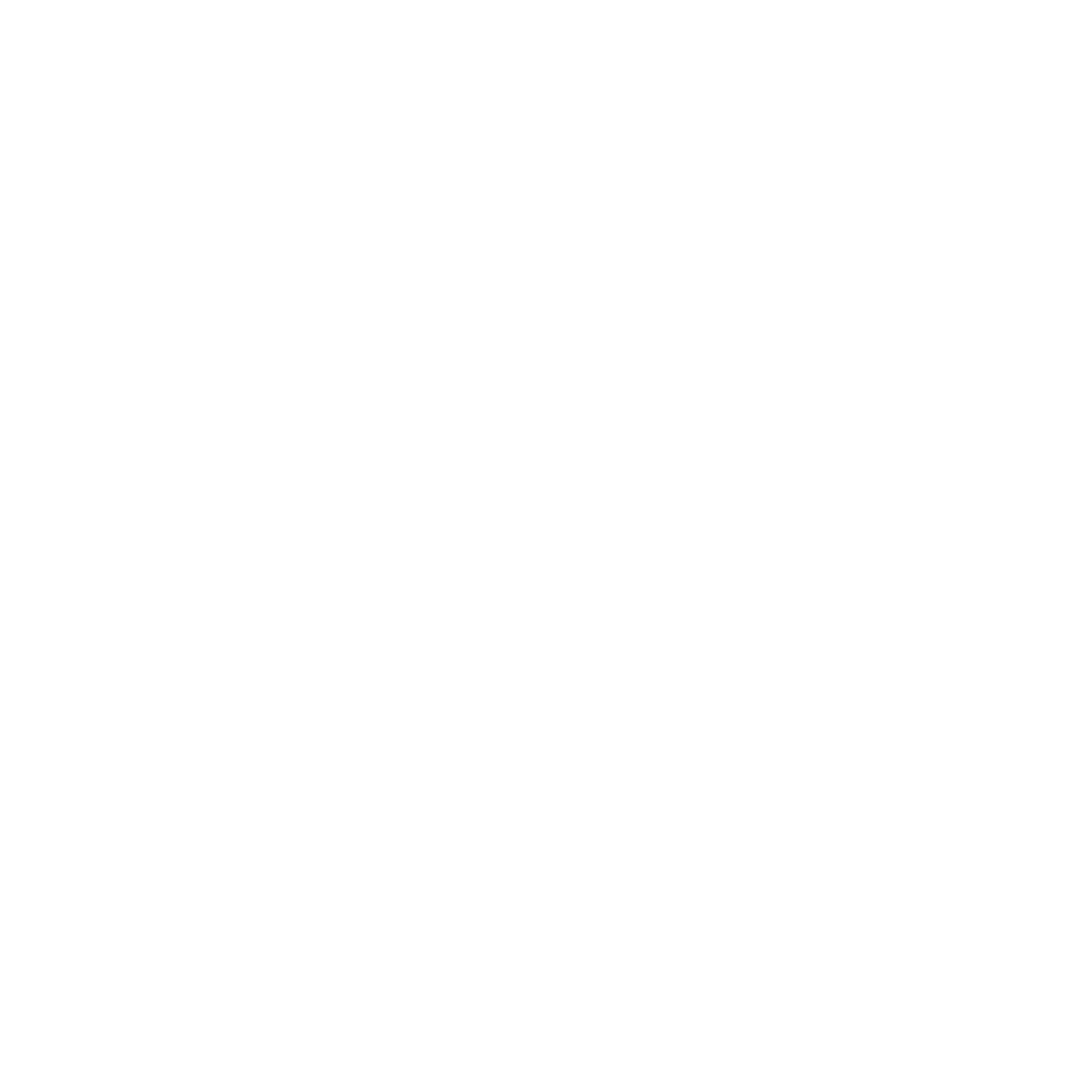 Report on Key Themes
October 2017
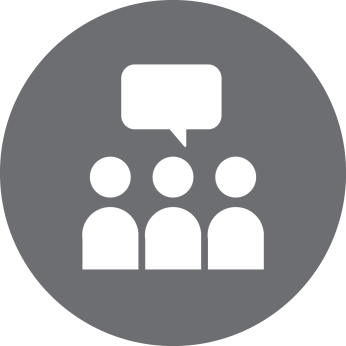 Contents
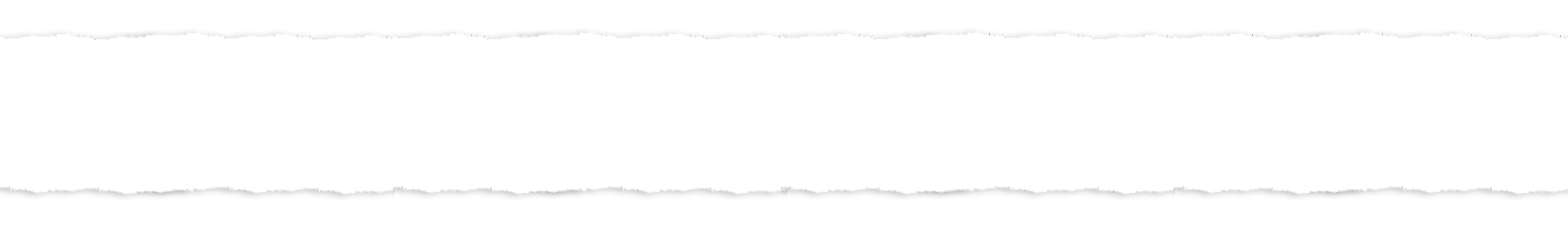 This documentprovides a thematic summary of findings from Listening Events that took place across Kent and Medway from July to October 2017 for the Kent and Medway Sustainability and Transformation Partnership (www.kentandmedway.nhs.uk)
Key similarities across areas (1)
Overall, the new model was well received and attendees in all areas were generally positive about the proposed changes.  
There is a widely held recognition that ‘something needs to be done’:
Current system is fragmented and services don’t work together
Services are over-stretched
Long waiting times for A&E, appointments with GPs and specialists
Patient information not shared between services

Overall, the perceived benefits of the local model include:
Urgent Care Centre will reduce pressure on A&E, and have more services in one location – should provide quicker access to the most appropriate service
More joined up working with increased information sharing
Separate specialist centres

Increased focus on local services and care in the community
Increased access to services, particularly increased access to specialist services and extended GP hours
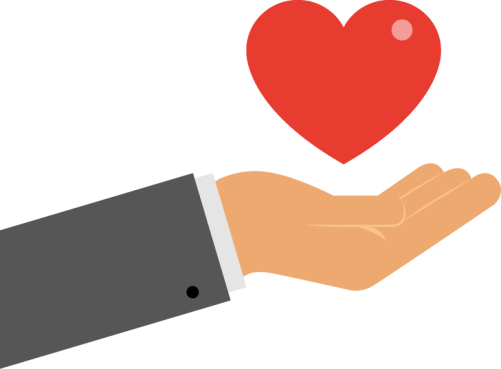 3
Key similarities across areas (2)
However there are concerns about how the model will be delivered in practice.
Key concerns in all areas are:
Impact of increased travel, particularly given inadequate public transport system
Lack of parking if increasing services at single sites
Less accessible for some groups – frail, rural areas, deprived areas
Model is resource intensive: how will staff be recruited and retained, particularly increased number of GPs needed
The difficulties of integrating numerous services in reality
A lack of focus on certain services that are considered in need of improvement: social care provision, mental health and children and young people’s services.
Uncertainty over how NHS111 will work in practice
Will model cope with demand in 10-20 year’s time, particularly given planned housing developments in the area

Communication is key to success:
Improve communication amongst professionals, and with community
Patient education is key: need huge public awareness campaign so people understand what services are available and where they should go/who they should contact
4
Key differences by area (1)
Although consensus of opinion is generally high across the different locations, there were some regional differences.
Concerns over closure of local services and new increased travel times higher in certain areas:
Increased travel times more of a concern for rural areas in all locations.
Ashford attendees least likely to be concerned about move of local services
In East Kent, all areas outside of Ashford have more concerns over local services closing and new provision being further away:
Deal: no hubs available in Deal 8-8
More concerns in Canterbury, Deal, New Romney and Thanet about transport problems
Issues with public transport often mentioned by Sevenoaks attendees and those from the Hoo peninsula
Tonbridge attendees concerned about out of hours service being moved
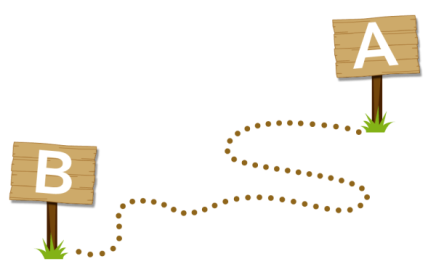 5
Key differences by area (2)
Other differences by location: 
Medway areas concerned over increasing services at Medway Maritime hospital – building already considered to be at full capacity and there would need to be additional car parking and better public transport links.
Some significant concern that the Medway Maritime hospital is not the right location for a new Urgent Care Centre
Concern over meeting needs caused by new housing being built in Sevenoaks, other areas of East Kent and Medway.
Universities based in Canterbury – student needs are not being considered
Mental health provision seen as poor in Canterbury particularly
Children’s services considered poor in Ashford
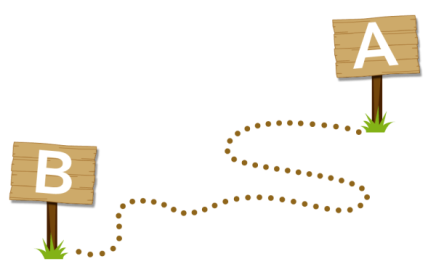 6
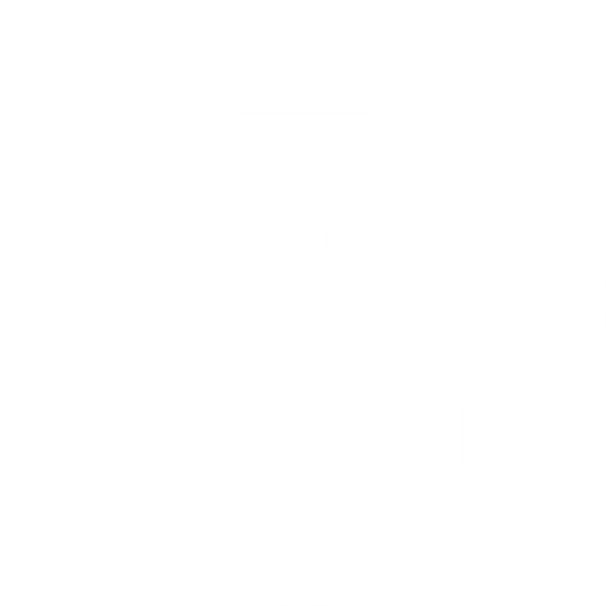 Introduction
7
Report on Listening Events:
This report provides a thematic summary of comments made by attendees to the Listening Events that took place during July to October 2017.
At each Listening Event, details of the new Sustainability and Transformation Partnership (STP) plans were shared with attendees.  Attendees could comment on plans through:
A plenary session
Facilitated table discussions
Adding notes to a Listening wall
Feedback form relating to the evaluation criteria
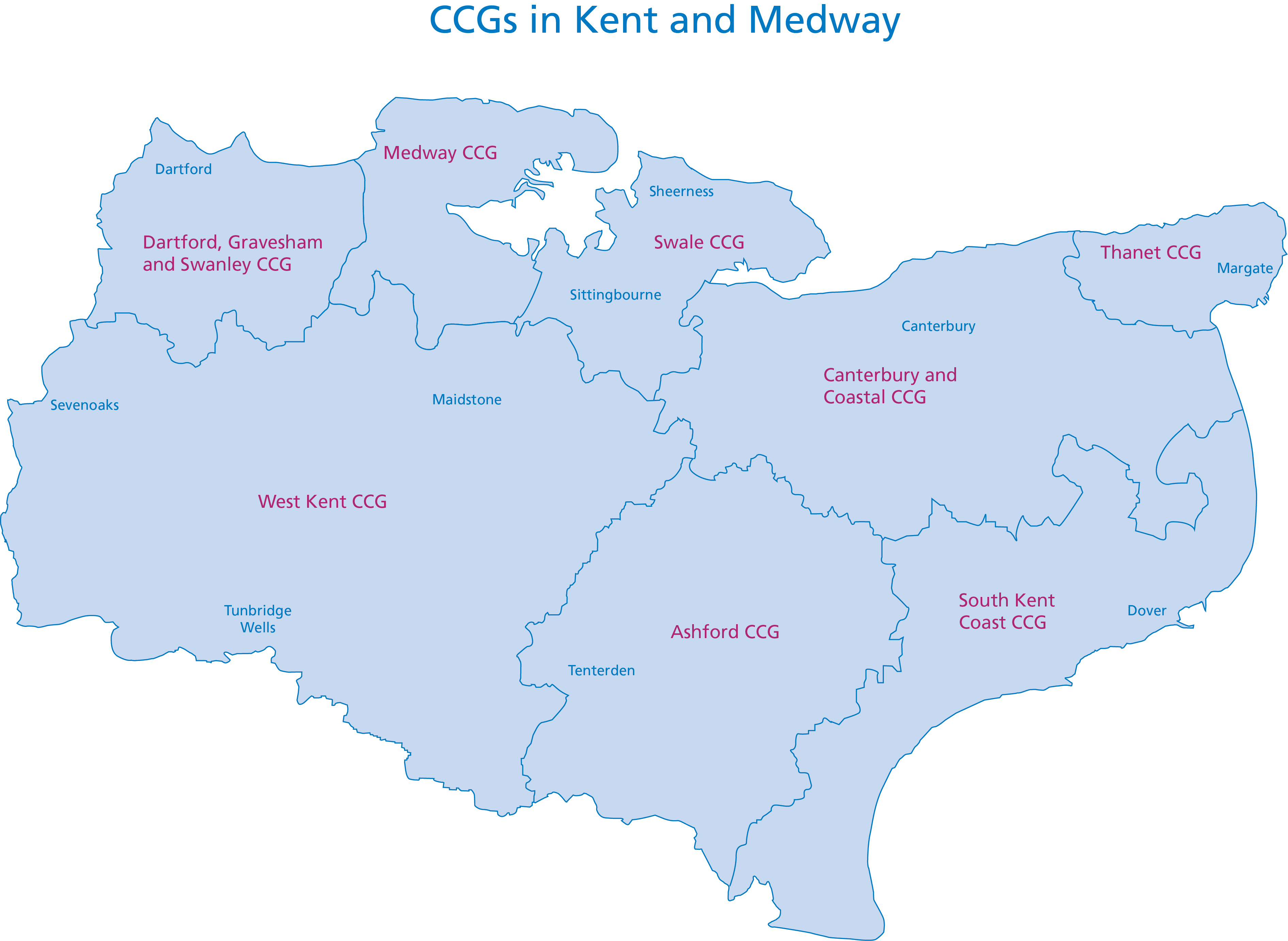 Engagement with seldom heard groups
In addition to these events there was a separate piece of work undertaken with seldom heard groups through Healthwatch Kent.
8
In East Kent, attendees were given an overview of the plans for both hospital and local care. Mental health and prevention were also discussed.
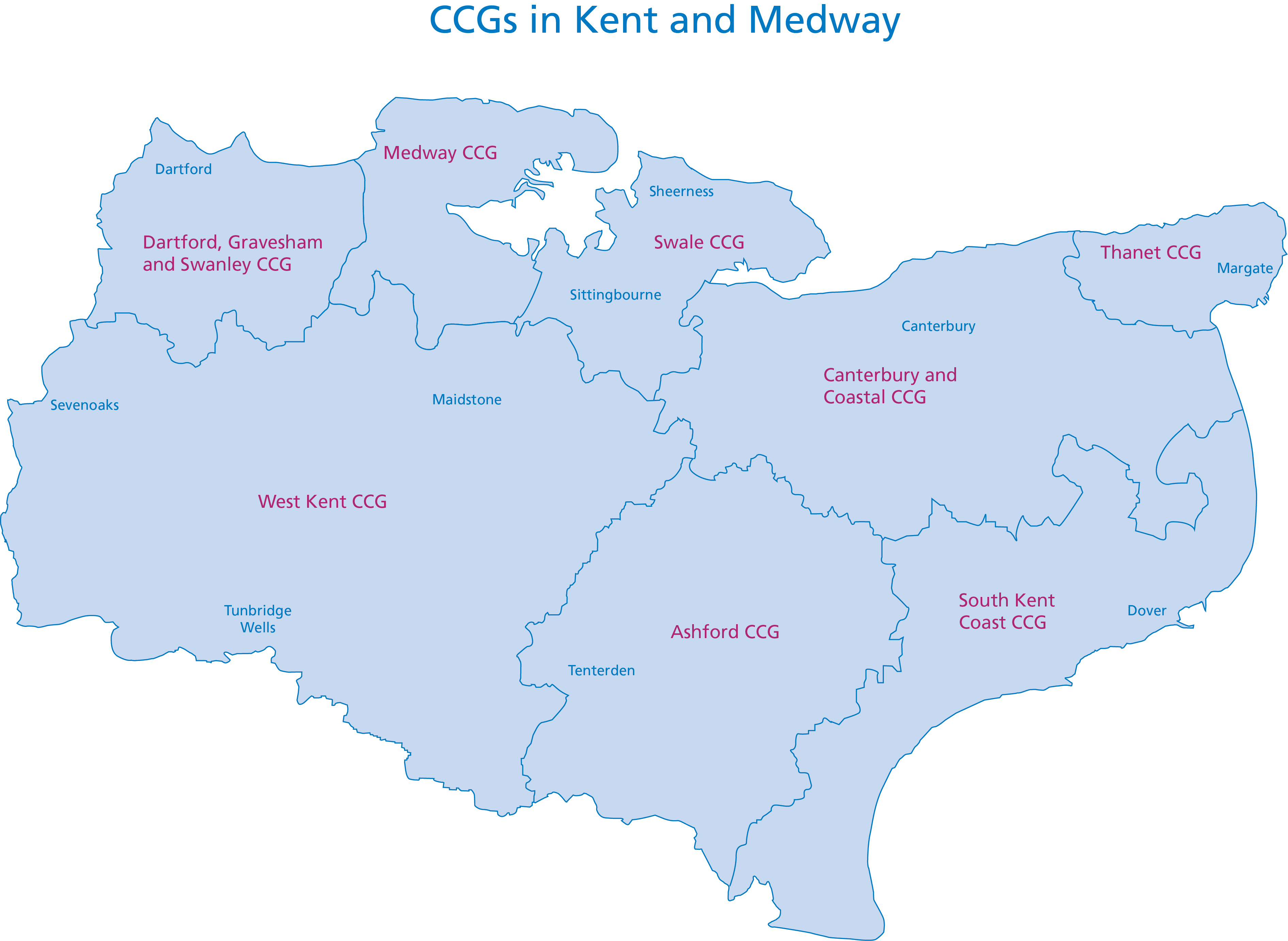 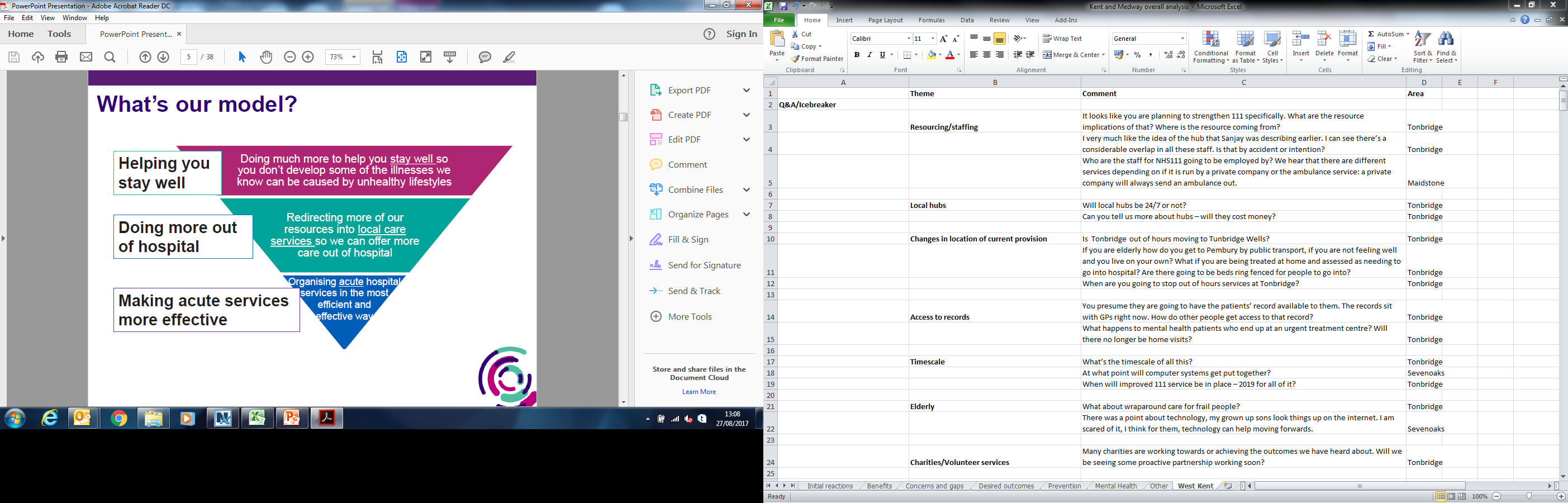 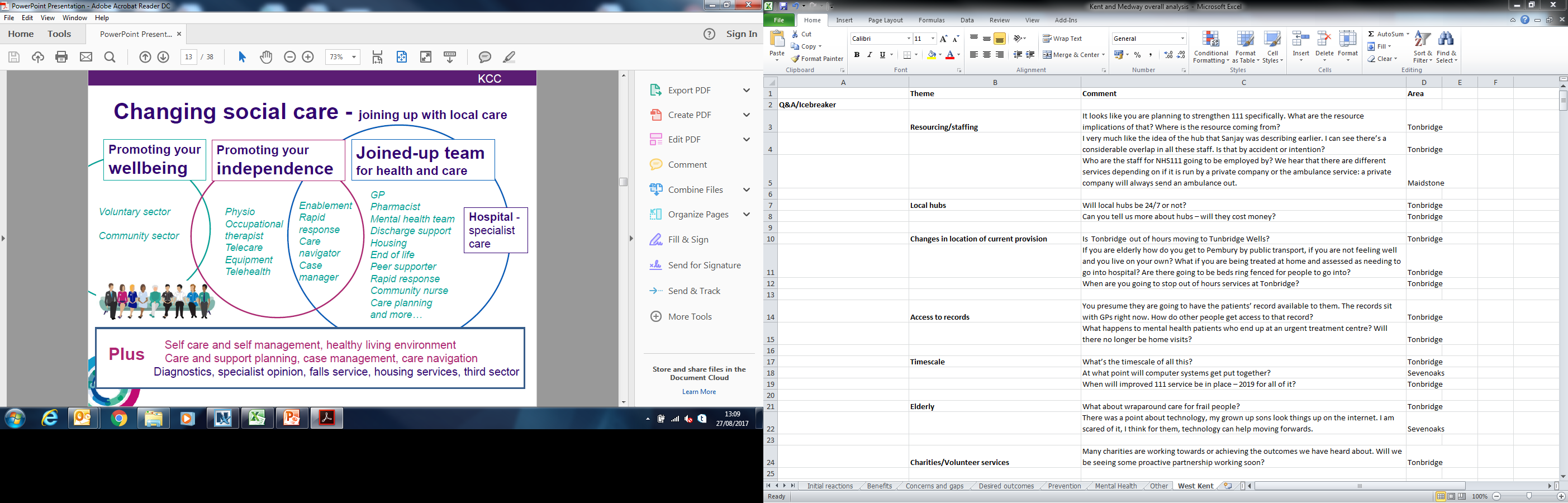 Ashford
Canterbury
Deal
New Romney
Thanet (Broadstairs)
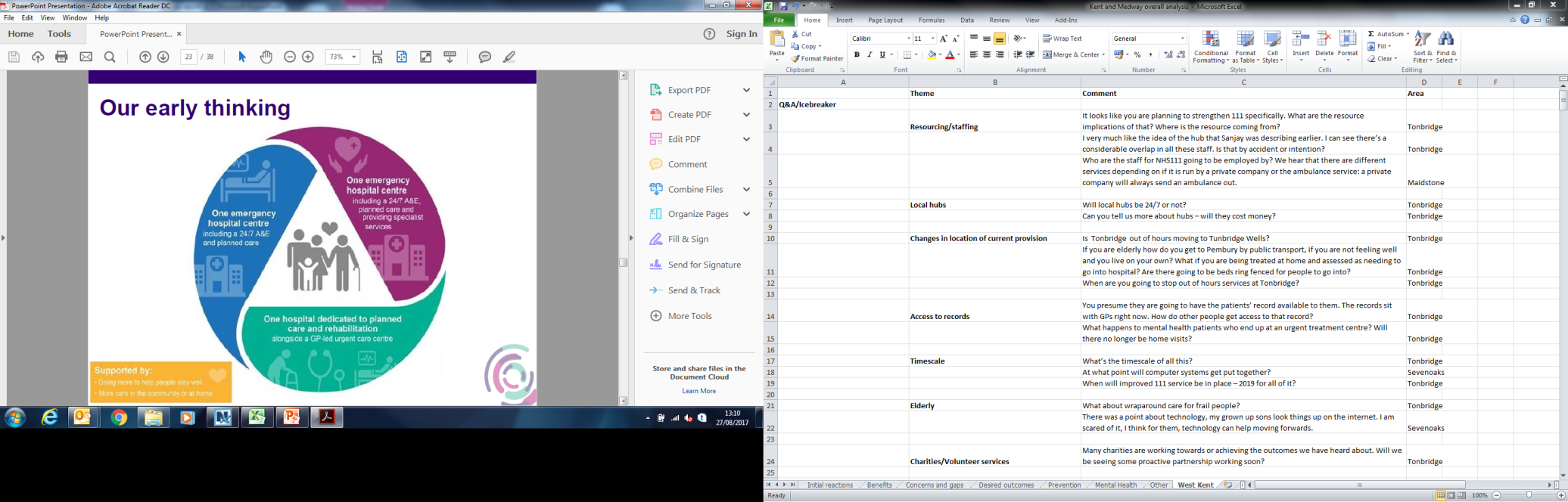 To see the presentations given in East Kent visit: http://eastkent.nhs.uk/programme-overview/resources/
9
…whereas in West Kent, more detailed information focused on local care plans and integrating urgent care were shared with attendees. Mental health and prevention were again discussed as part of overall planning.
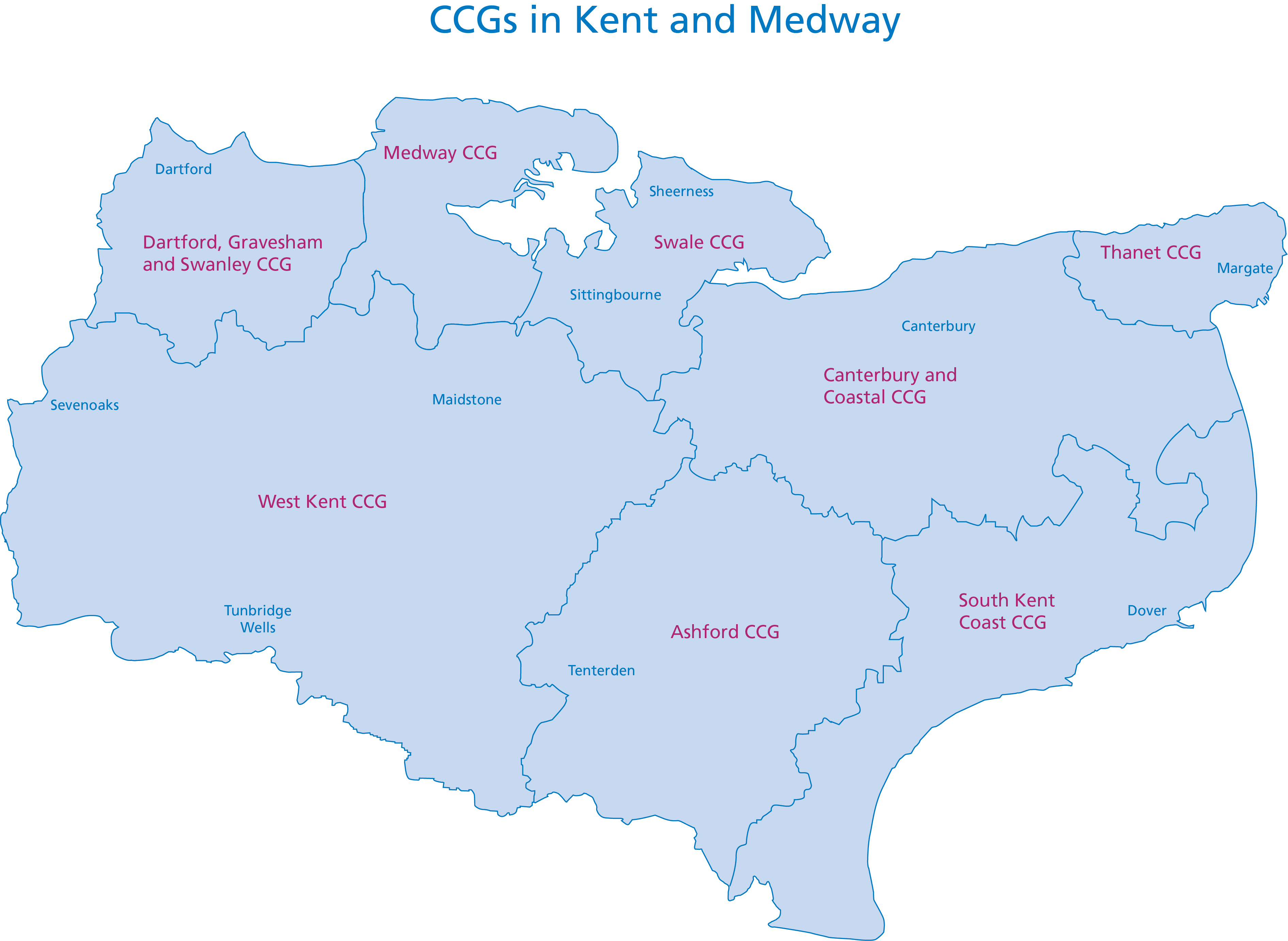 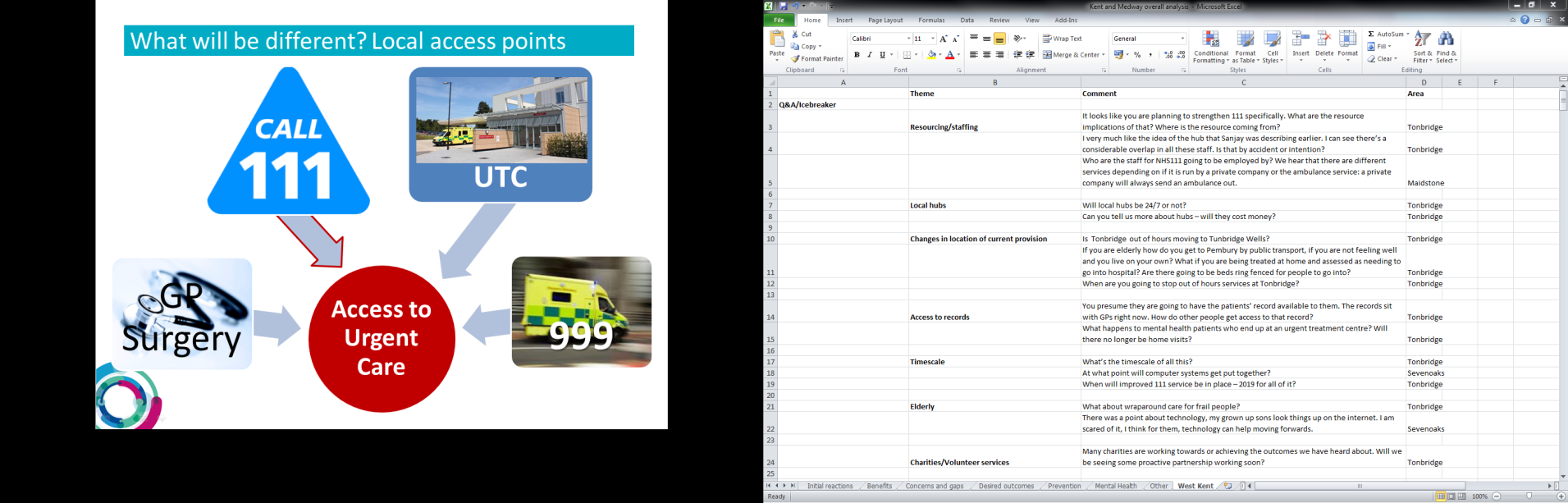 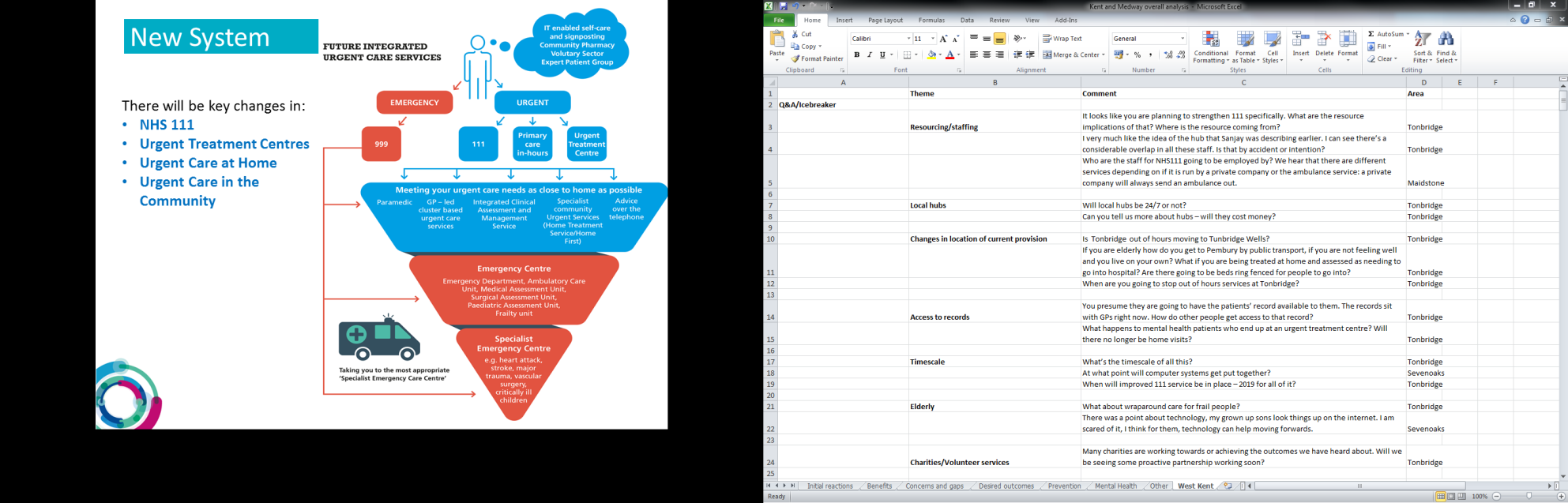 Maidstone
Sevenoaks
Tonbridge
Weald (Kilndown)
Tunbridge Wells
To see the presentations given in West Kent visit: http://kentandmedway.nhs.uk/west-kent/west-kent-listening-event-presentations-now-available/
10
…and in Medway feedback on both the local care model (described here as the ‘Medway model’) and the Urgent Care Centre was gathered.
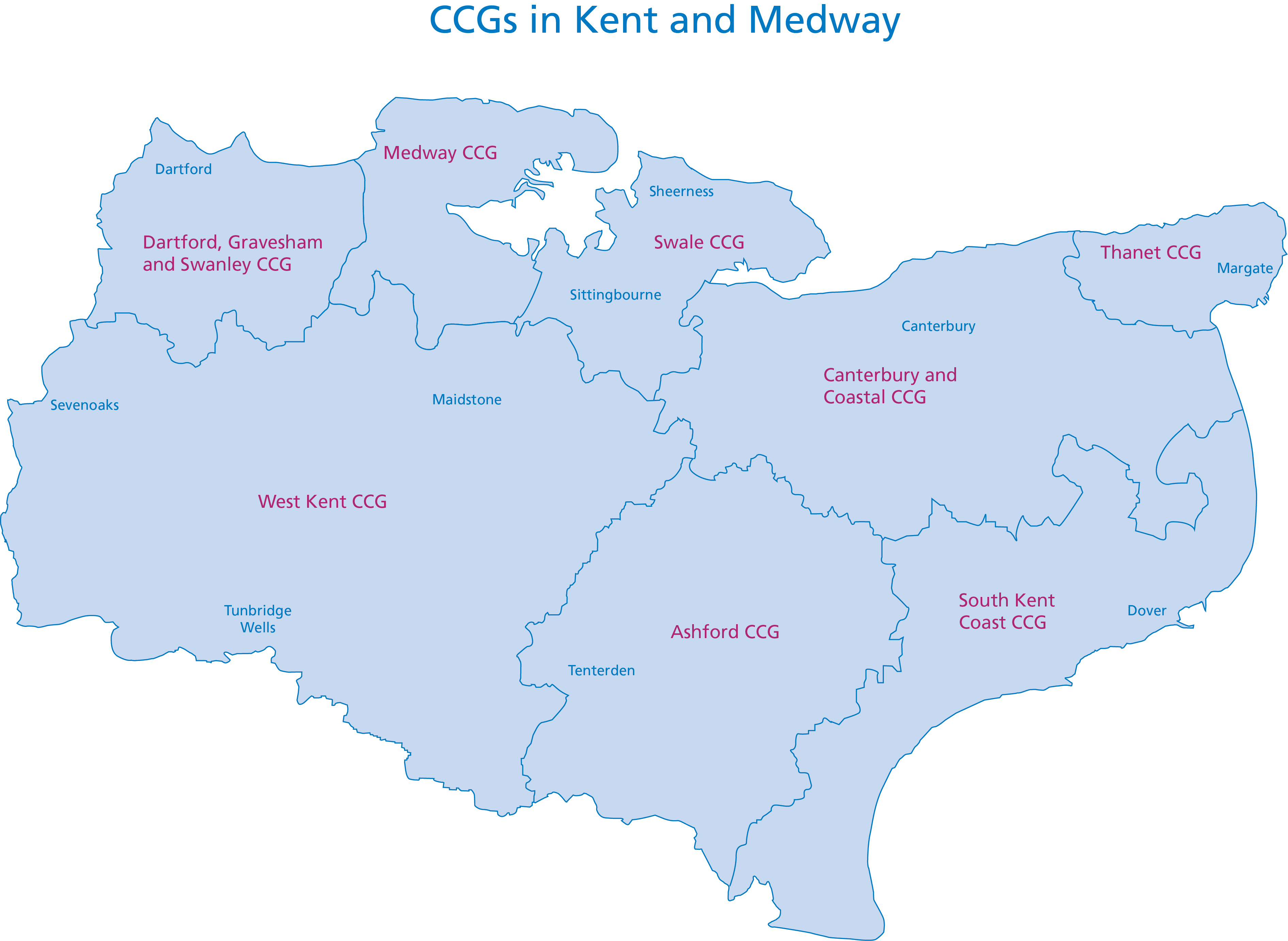 Although many themes from all regions are similar, given that different information was shared and questions asked during table discussions differed, this report details findings from the three areas separately.
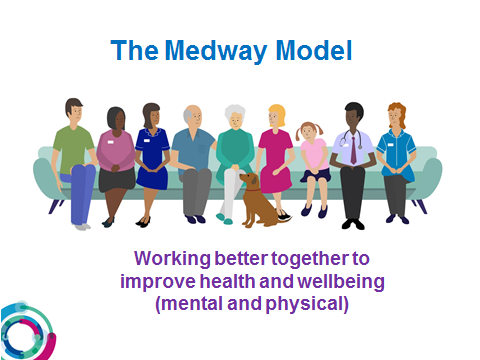 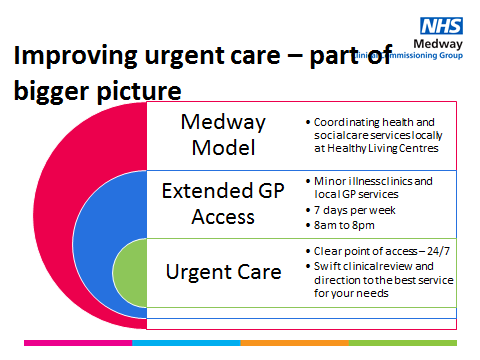 Medway
Swale
Rochester
Priestfield
Community events
To see the presentations given in Medway visit: http://www.medwayccg.nhs.uk/wp-content/uploads/2017/09/Medway-Model-13-September-FINAL.pdf
11
East Kent feedback:
Ashford
Canterbury (twice)
Deal
New Romney
Thanet (Broadstairs)
Structure:
Initial reactions
Perceived benefits
Areas of concern/gaps
Desired outcomes
Other comments
Prevention and Mental Health
12
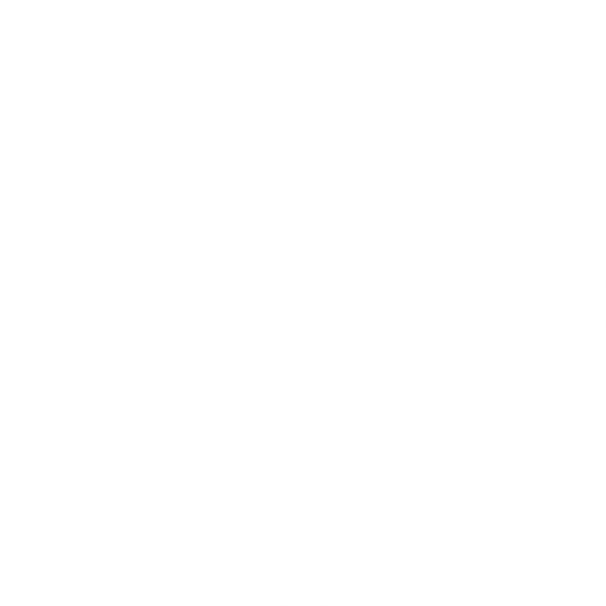 Initial reactions
Initial reactions/questions were mixed. Several events were initially attended by protestors who raised specific concerns.   Concerns raised focussed around increased travel times, staffing and the difficulties of co-ordinating different services in one place. Whilst many felt the strategy is a good one, but had concerns over how it would be delivered.
13
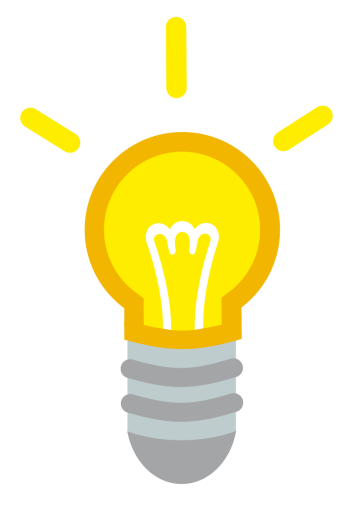 Good idea in principle
Many attendees in all areas expressed the view that the proposed strategy is good, and the correct way forward, however there were concerns about how it would be delivered in reality.
…but concerns over delivery in practice
The plans are correct, but now we need to overcome the geographical challenges.
Ashford
The principle is good, but we are concerned about how it can be delivered.
Deal
People think some of the ideas are excellent, but it has got to be funded and I don’t believe the funding is there.
Thanet
Good idea but needs communication – I want to know more, communication is key. 
Canterbury
There was some initial concerns over the centralisation of services: 
Makes clinical sense, but may not be best for individuals
Increased travel times and transport issues

Reaction to moving more services into the community was positive but questions were raised over:
Cost/funding
Staffing
Difficulties in co-ordinating various services in one place
14
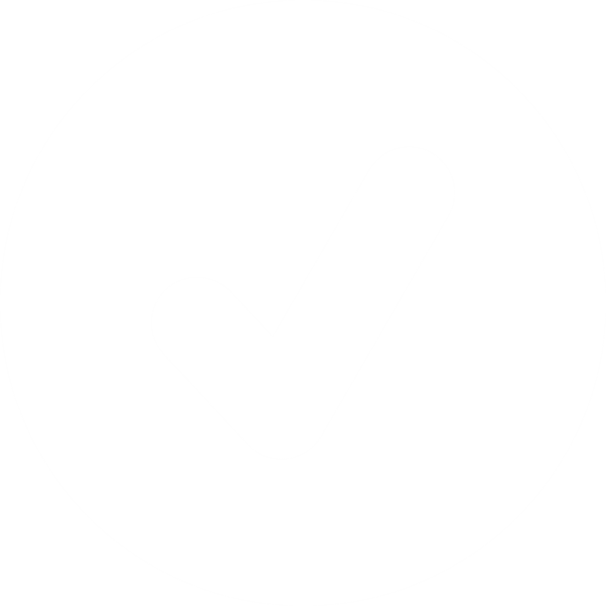 Benefits
Whilst attendees tended to focus more on their concerns about both the current system and the new plans, there was consensus that the key benefits of the Sustainability and Transformation Partnership would be the move towards more specialist centres, separate planned care and a move towards more care in the community and at home.
15
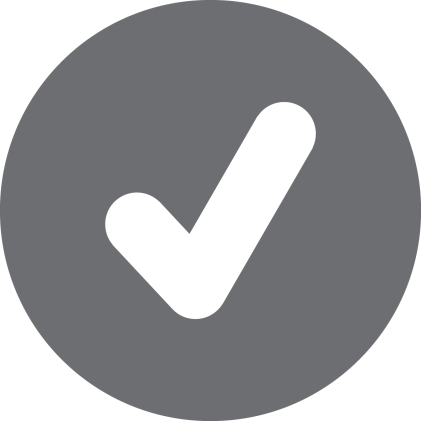 Perceived benefits of new plan
In all areas, the key benefits of the new plan are considered to be the separating of planned and unplanned care, having specialist centres and the focus on care in the home/community.
Specialist hospitals are a great idea, and a pure ‘planned’ hospital – excellent to plan for operations.
Ashford
Specialist hospitals are a great idea, and a pure ‘planned’ hospital – excellent to plan for operations.
Ashford
Key benefits
Care in the community is good, but not necessarily cheap.
Canterbury
Care in the community is good, but not necessarily cheap.
Canterbury
Highly specialised elective care totally separated from urgent emergency care.
Ashford
Highly specialised elective care totally separated from urgent emergency care.
Ashford
More local care closer to home.
Deal
There are vast numbers in hospital that should be home - right direction but where is the support in the community?
Thanet
16
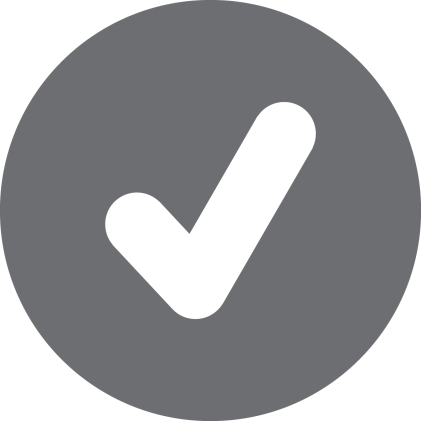 Other benefits of new plan
Other benefits mentioned by some attendees include the potential better delivery of care through getting care in the right place and at the right time.
Seven days a week specialist service is good.
Ashford
Other benefits
Prevention is better – early help key.
Canterbury
I understand or know that stroke services like this have better outcomes.  It is a sad compromise that travel may be necessary.
Deal
For long-term conditions, it could work very well.  Could take the pressure off.
New Romney
17
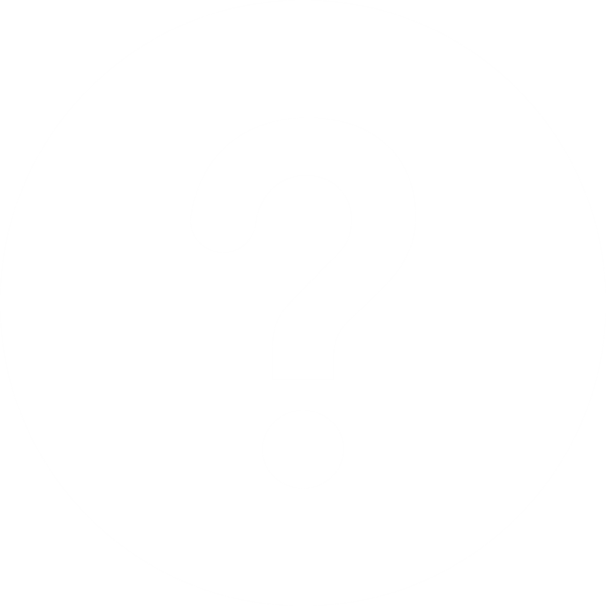 Areas of concerns/gaps
Across all events, the three key areas of concern were the lack of transport solutions and the impact of increased travel times, the ability to recruit and fund the additional workforce required and how the plan would be funded and resourced.
18
Key areas of concern
Key concerns were the same in all areas.  The three most often mentioned areas of concerns were the impact on travel and transport, the workforce required and how this would be funded.
Funding
Transport, travel
Workforce
What about other services/ wider context?
Too short-term
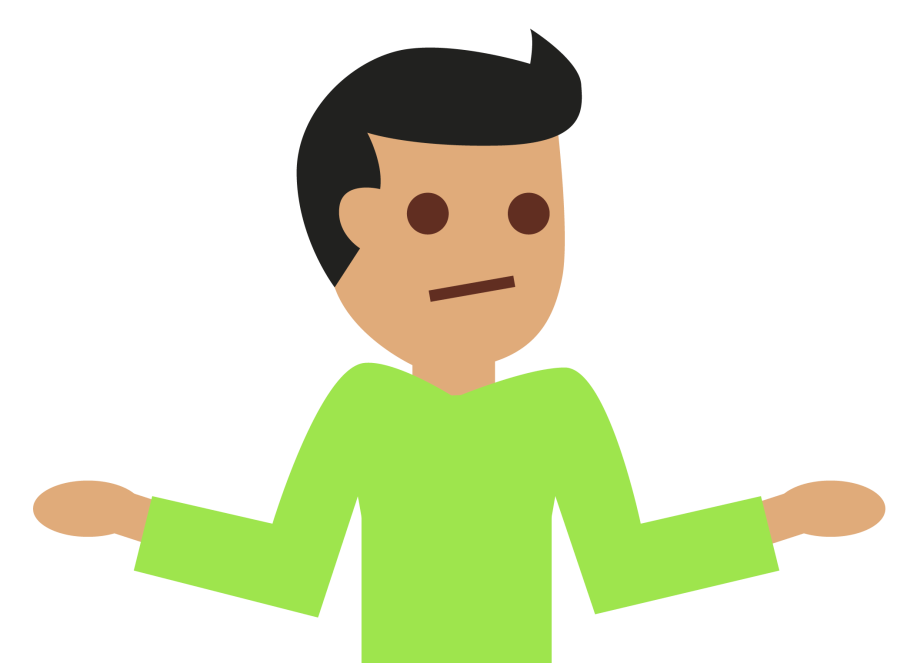 Is it achievable in reality?
Hospital/ service closures
19
Concern over lack of transport solutions and impact of increased travel
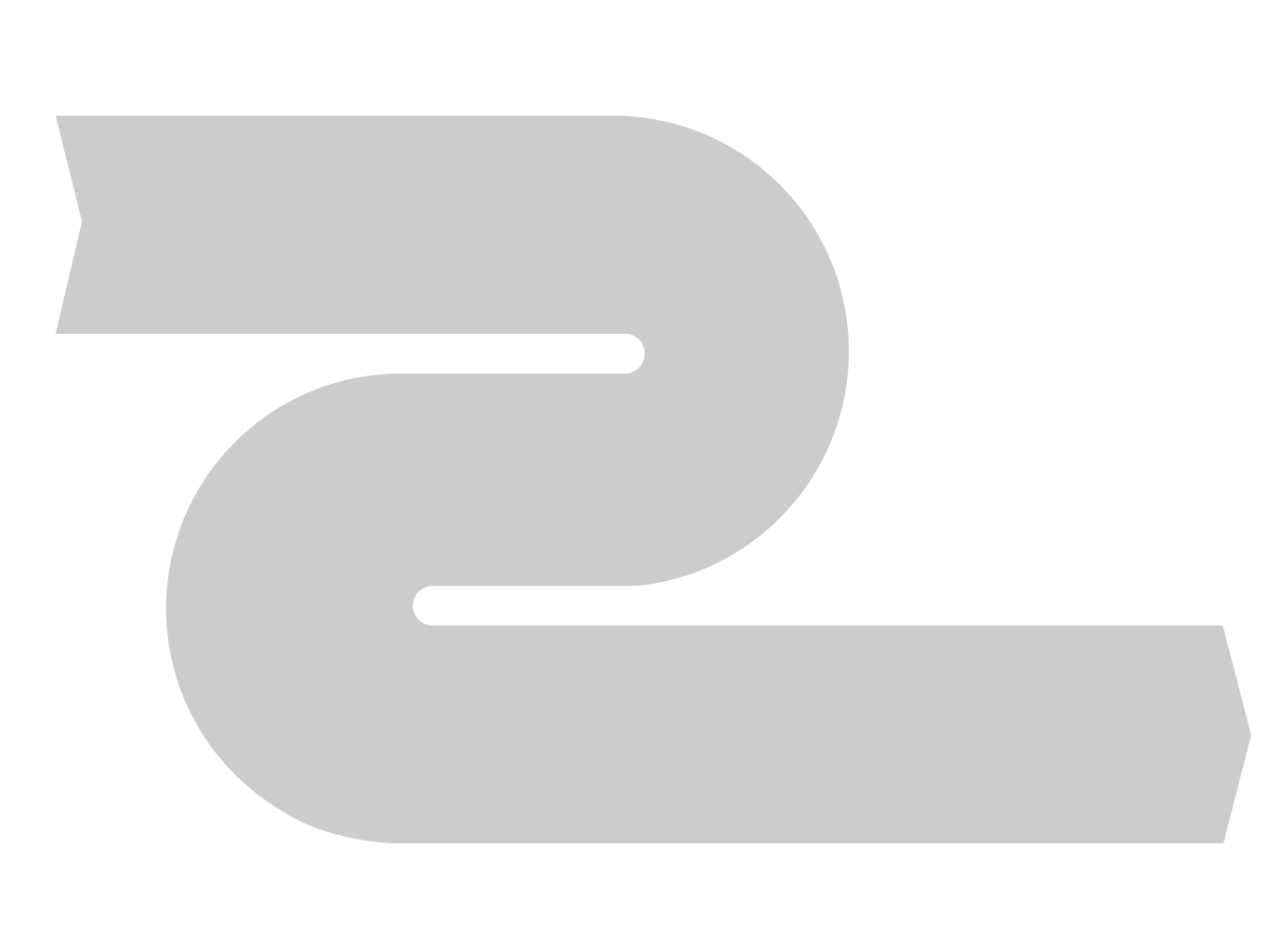 Transport solutions absent from STP
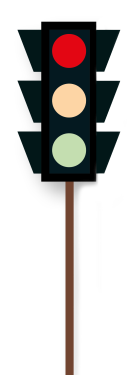 No reference to funding  for improved transport units
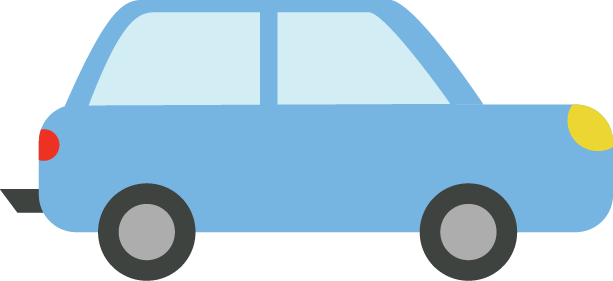 Assumption that all have access to a car
Concerns: Transport & Travel
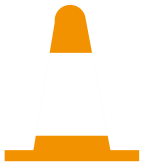 Issues with local roads – lorries in Dover etc..
Public transport inadequate
Inequality in transport access
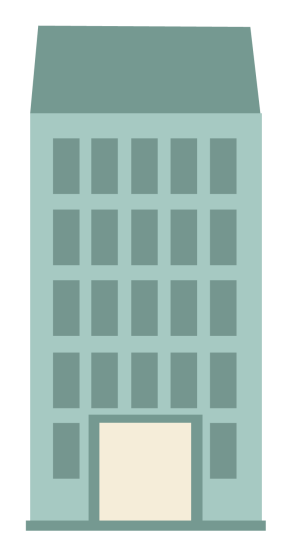 Less positive outcomes in emergencies
More difficult for immobile patients
Increased cost to public
Family/carer less able to visit
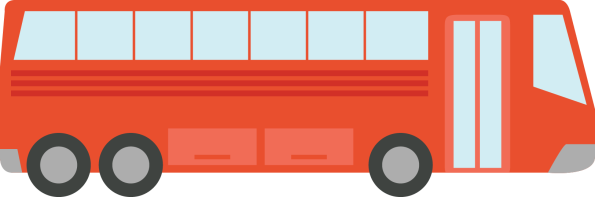 20
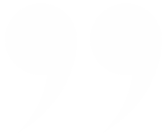 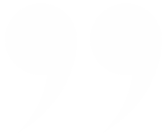 It might be clinically appropriate but if family can’t visit easily, people’s well being will be affected. 
Ashford
Medically, I can see where it is coming from but what about immobile patients who are less able to access centres?
Deal
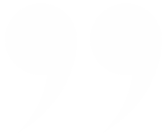 Transport needs improving, i.e. the A25.  Kent County Council must advise.
Canterbury
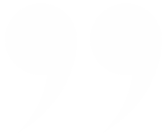 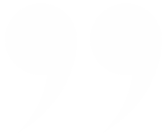 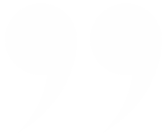 Concerns: Transport & Travel
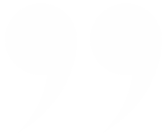 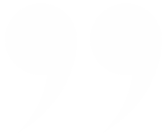 What if there is an accident on the Ashford road and it’s closed?
Canterbury
Patient transport in the Marsh area is not brilliant and would need to be improved. 
New Romney
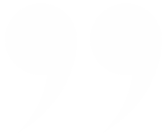 Patients might not survive the journey if it is going to take 45 minutes to get to hospital.
Thanet
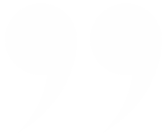 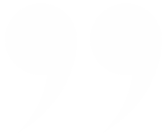 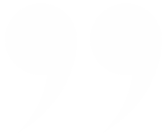 Attendee comments
21
Concern over the ability to recruit and retain skilled staff
The premise is of community care instead of hospital-based care.  But is there enough staff in the community?
Deal
Recruit and retain staff
There is widespread concern that success of the new plan depends on having more staff, and that there is an issue over the ability for the area to recruit and retain enough staff.
Recruitment is difficult in Kent.  How do we retain staff?
Ashford
Concerns: Workforce
Trained and skilled staff
If it was in place and fully staffed, it would be great. But the staffing numbers just aren’t there. 
Thanet
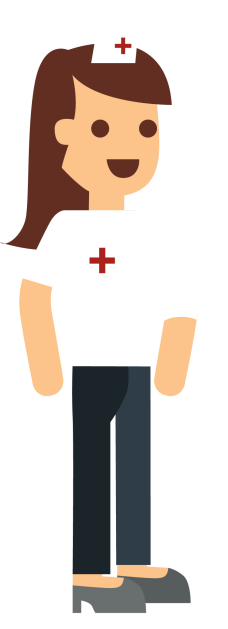 Concerns over staffing are not just about numbers of staff but also whether staff, particularly those in the community, will be properly trained and skilled.
We need to ensure the workforce is not based on numbers of staff but skills, support and training etc..
Canterbury
22
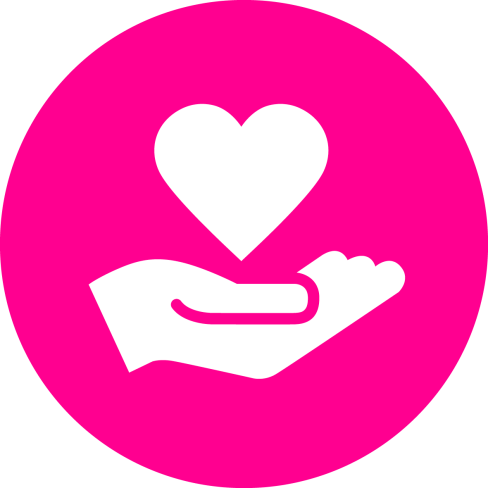 Concern that the Sustainability and Transformation Partnership is not taking a wide enough view
Attendees were concerned that the  plans do not take key groups or services into account. In particular, attendees were concerned about mental health services and the need for social care provision to improve. In Ashford and Canterbury, the lack of focus on children and young people’s services was of particular concern.
Services/groups that attendees felt were not being sufficiently considered:
23
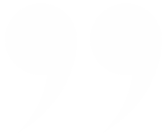 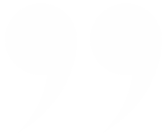 The views and needs of the younger generation have not been considered.  There are over 50,000 students in Canterbury who also require healthcare.  They cannot easily commute to other hospitals.
Canterbury
A gap is the ambulance service. There was no mention of this in the presentation.
New Romney
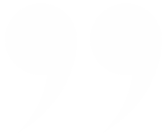 Does the plan take account of the care home population?
Canterbury
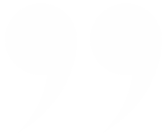 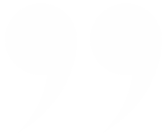 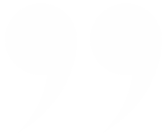 Concerns: Gaps in provision
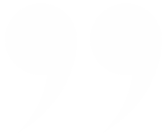 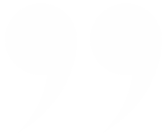 Where does mental health services fit with this plan?
Deal
Social services neds to be more joined up.
Canterbury
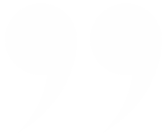 Mental health and very little has been said about children and young people. 
Canterbury
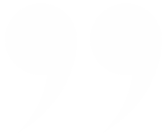 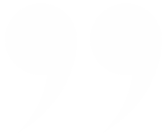 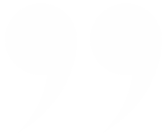 Attendee comments
24
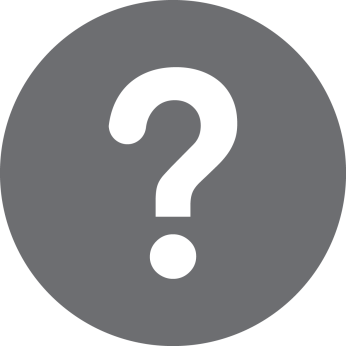 Other areas of concern (1)
Is it achievable in reality?
Service closures
Concern over the practicality of achieving models of local care with resources available
Concern over reduced budgets and increasing populations
Concern over culture of poor communication between departments and organisations and silo working
Concern community services won’t be in place before hospital changes are made
Concerns about hospital closures and moving of services
Several fear we will have one centralised super hospital
Concerns: Other areas
Too short-term
I am concerned about the single specialist hospital.  Do Thanet residents realise the travel implications?
Thanet
Concern that Sustainability and Transformation Partnership is too short-term and solutions should be looking at 10-20 years
Timescales considered unrealistic
Longer-term views and longer-term contracts needed
Feeling that it will take time (and money) to educate the public on new models of care
25
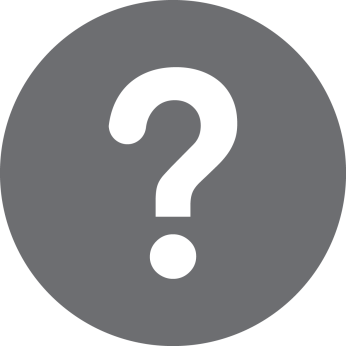 Other areas of concern (2)
Rushing hospital discharges
Voluntary sector
How the voluntary sector will be involved
Concern that voluntary sector under-resourced to increase involvement
Concern over strain put on voluntary sector
Concern that emphasis on lower hospital admissions may mean some patients that need to be in hospital are not.
Concern that the care in the community will not be there on discharge from hospital in reality, and that this is key.
Concerns: Other areas
Other gaps/concerns
It’s worthless unless the right staff are in the community. It sounds as if the focus is ‘this is how we will get rid of people in hospital’ not ‘this is how we will catch you and keep you safe in the community’. 
Thanet
Increased privatisation
Reliance on online technology
How will triage work?
In New Romney, questions over whether current estates are being maximised and losing continuity of care raised
Attendees in Deal concerned about their local services
At the Thanet event, there was some discussion over the reliance on patient records being updated and shared.
Will people be given the choice to stay in hospital?  I am concerned we will push people out before they are ready.
Canterbury
26
Specific concerns often raised over the reality of the new system for the elderly
Don’t all have access to the internet
Immobile – difficult to get to the hospital
Lack of continuity of care
Current poor social care provision
Could increase social isolation - harder for families/friends to visit if in a hospital further away
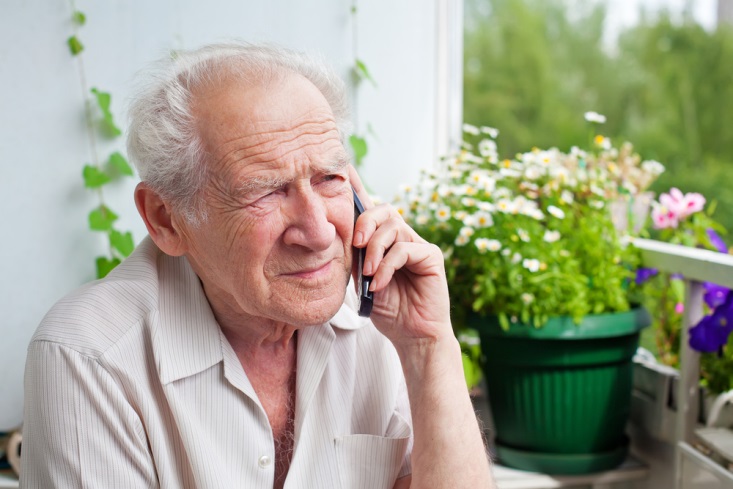 Whole system seen as needing to focus on addressing care of elderly and social isolation
27
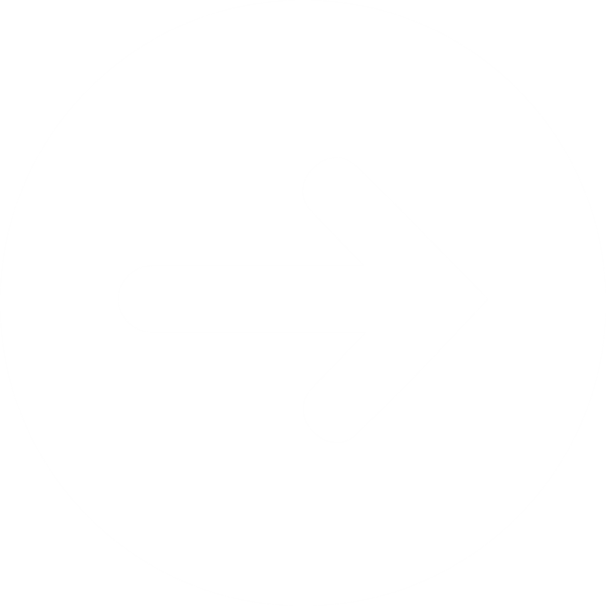 Desired outcomes
Particular outcomes that attendees would like to see the new system deliver include improving communication, both between services and with patients, and improving access to services. More joined up thinking around transport solutions also mentioned.
28
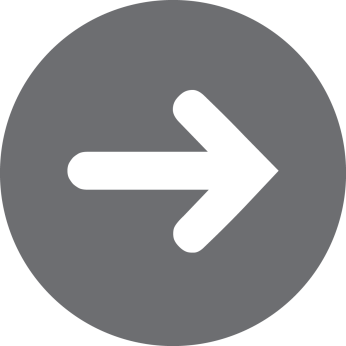 Desired outcomes: Improved communication
In all areas, attendees want to see the new system deliver better communication.
With patients
Amongst professionals
Increase awareness of services available
No need to share information more than once
Involvement in care process
At every level within organisations
Better communication between different organisations
Sharing of patient data – keeping records up to date
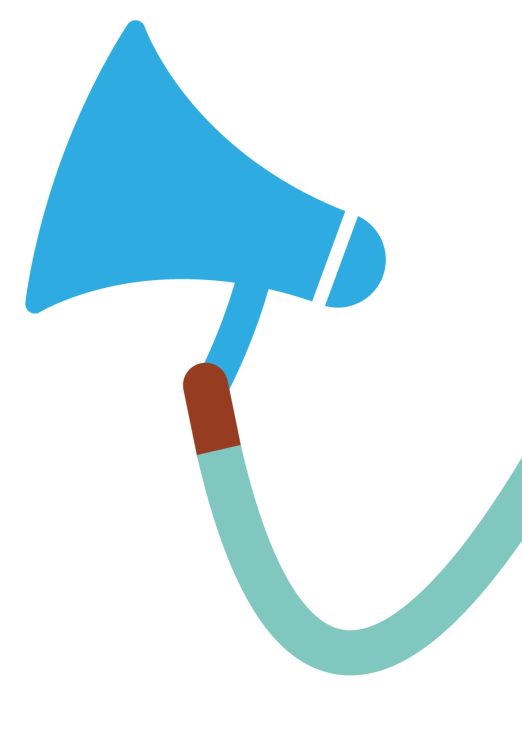 With the community
Increase awareness of services available
Communication on where to go in an emergency
What exists, how to access, how to use…
There needs to be awareness raising of local services, what services are available and where.
New Romney
29
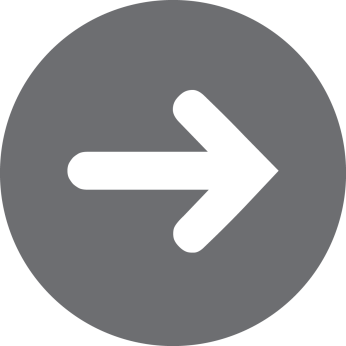 Desired outcomes: Improved access and transport solutions
Improved patient access to services was mentioned in all areas; in Ashford there was a discussion around transport solutions and in Deal there was a focus from some around support for carers.
Improved patient access (all)
Transport solutions (Ashford)
Quicker access to someone who is qualified to diagnose and refer
For most, it doesn’t matter who this is, as long as it is someone who is qualified and available.
Out of hours appointments, 7 day services
The right care at the right time
In Ashford, there was some discussion over transport solutions:
Joined up commissioning for transport solutions
Demand responsive transport and Total Transport solutions
Flexible visiting times in line with public transport
As part of community services and keeping people out of the primary care system we need to support our carers more. We must place more value on providing domiciliary care to our loved ones.
Canterbury
The NHS/CCG can save money by providing community transport to and from hospitals.
Ashford
Support for carers (Deal)
In Deal, there was some discussion around support for carers: 
Better support for family carers.
More respite beds
30
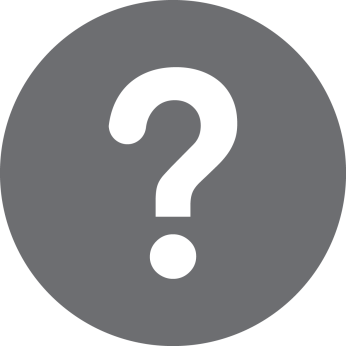 Other areas discussed
Involvement of patient
Scepticism
Involvement in the care process (e.g. of Liverpool care pathway)
Involve patient in discharge plan on admittance to hospital
Individual needs to be at the centre of the model
Ensure voice of the vulnerable/hard to reach is heard
There was some scepticism about the real reasons for change, and that people are not being told the whole truth – reason is purely resources, not to do the best for the area
Some scepticism that this model will actually be delivered
Differences in services by area
Appointment system
In all areas, there were discussions on the difficulties with the current appointment system:
Difficulties in getting GP appointments
Long waits for non-urgent appointments
Huge variations seen in services in different areas
In Ashford: concerns came mainly from districts outside of Ashford, particularly Canterbury and Faversham
31
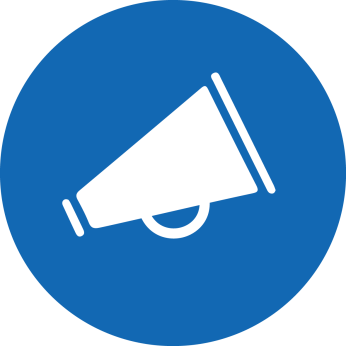 Comments on Listening Events
Narrow range of views
Too much jargon (for public)
Hubs not well understood
Feeling that the general public may struggle to understand presentations
Some felt events are not capturing a broad enough range of views
Comments on Listening Events
Domination of events
People in the street might not have understood today’s meeting.
Canterbury
Events dominated by single opinions
Events dominated by particular areas of concern, e.g. hospital closures
Some feeling that not all questions were answered
What is the model of care?  We didn’t hear what it is in sufficient detail.
Thanet
32
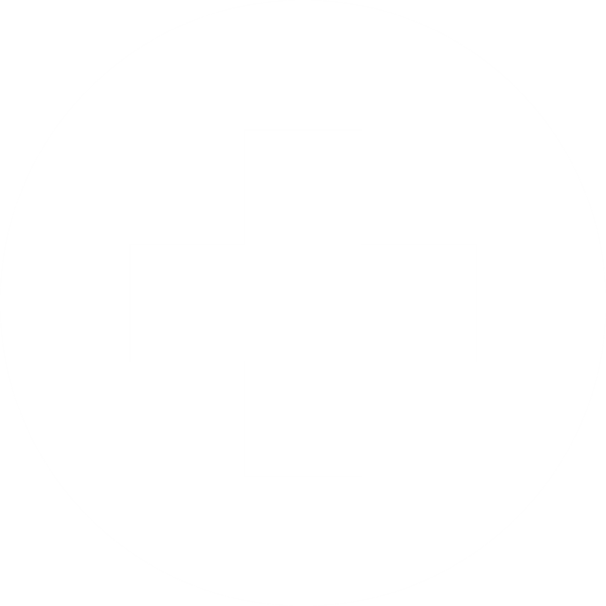 Prevention
At most of the listening events, discussion at one table was focussed on ‘Prevention’.  Role of prevention seen as both helping people to be well in the first place and also helping them to get out of a cycle of ill health.  For many, schools were seen as the most appropriate way to educate on health prevention, although advertising and using community groups were also mentioned.
33
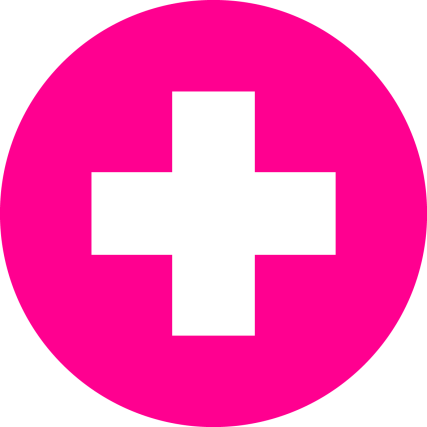 Prevention
These tables discussed the role prevention could play in supporting this model of health and social care, the ways in which prevention can be delivered and who should do this, and what prevention activity could help people to avoid emergency care:
Role
Delivery
Prevention activities
Target specific groups: young, deprived, rural communities…
Schools/education/ parents
Employers
Community groups
Through media and advertising
Rehab
Staying well
Getting out of the cycle of ill health
Important in mental health
Increase knowledge of services
Access to advice
More community nurses
Change attitudes to health
Improve social isolation
More community nurses, giving access to advice and support could prevent patient admissions.
Ashford
Let’s start with children so they can be in a better place when they are our age.
Deal
Pre-retirement training.  Develop people’s social networking skills.
Thanet
34
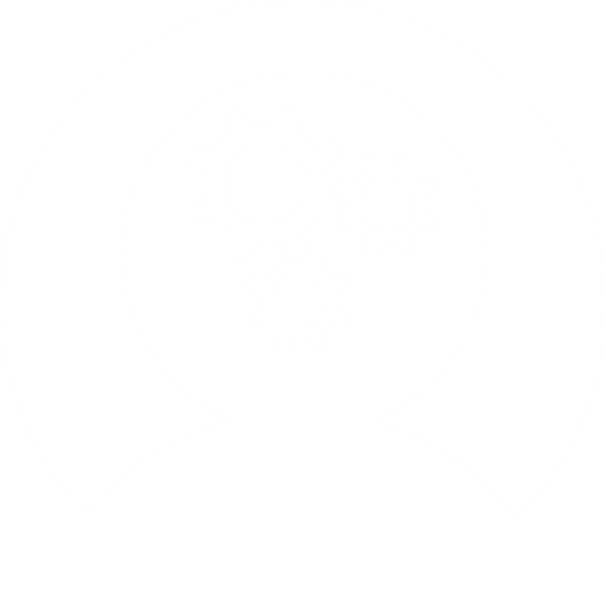 Mental Health
Although mental health services were spontaneously discussed at all events, one table at certain listening events had a specific discussion around Mental Health.
35
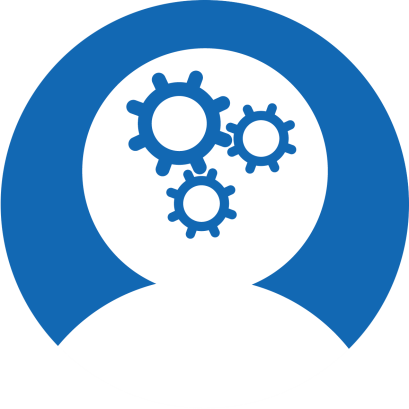 Mental Health
These tables discussed whether they agree with the priority areas, what their views were on how mental health services could be improved and what the future focus should be:
Priority areas
Improvements
Future focus
Communication
Focus on individuals
Where to go after diagnosis
Link between children and adult services
Link all services
Staffing levels
Complex needs are a key area
Continuity of care important
Simplify commissioning
Stroke is key, but other areas also priority (e.g. mental health)
Make transitions between teams easier
Have care co-ordinators/key workers across services
Make access to services easier
Someone needs to co-ordinate care for people around mental health, physical health and social care. 
Thanet
Join up the services, make the transition from one team to another a lot easier.
Ashford
Provide care co-ordinators across services.
Deal
36
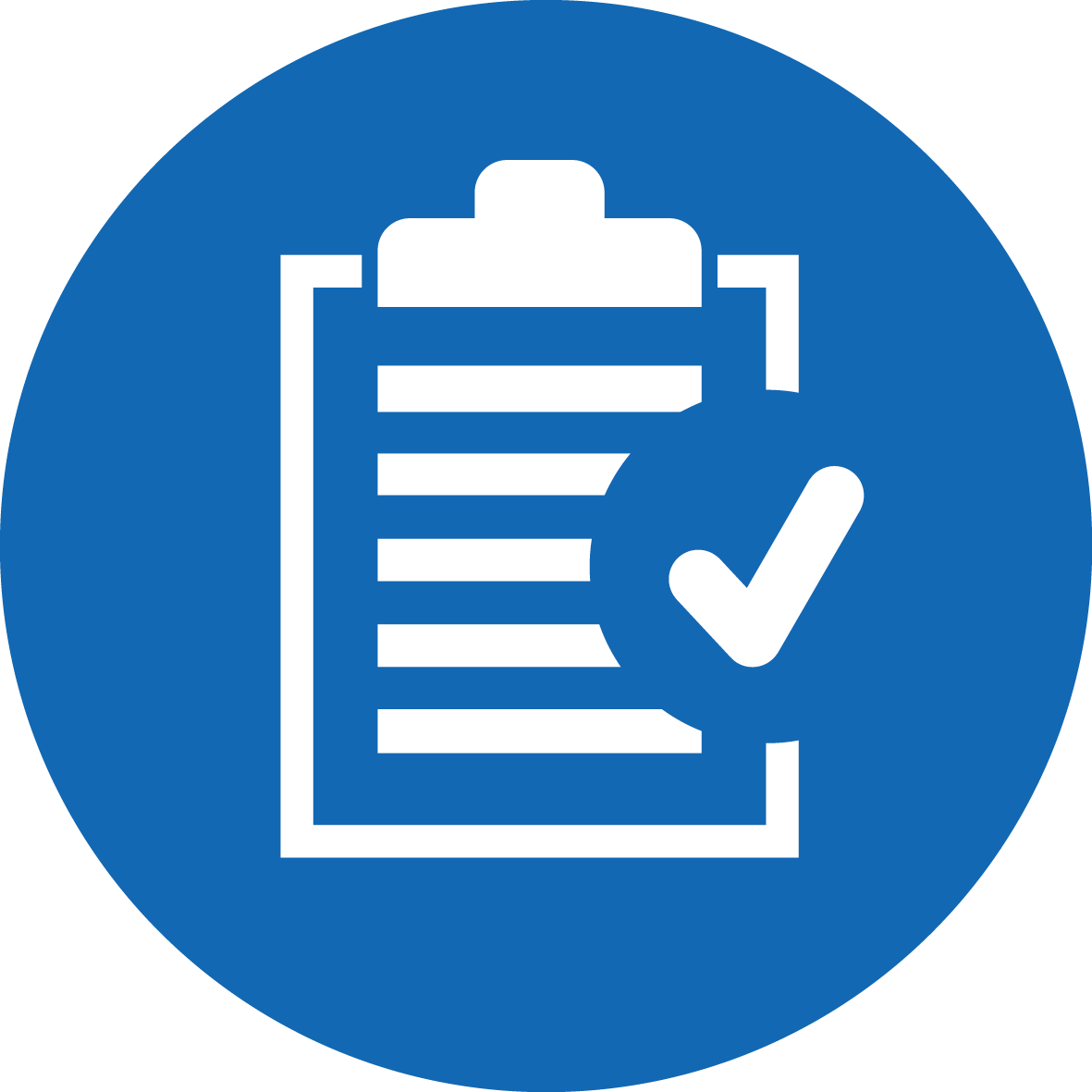 Evaluation Criteria
Residents and NHS staff in East Kent were encouraged to provide feedback on the evaluation criteria proposed to judge the options for hospital services (a feedback form was used to canvass views).

In total 136 people gave their feedback (including 40 NHS staff from East Kent), and responses suggest widespread support for the criteria. A quarter suggested something that they felt was missing from the list of criteria; only 2% thought that some of the criteria shouldn’t be included.
37
Evaluation Criteria
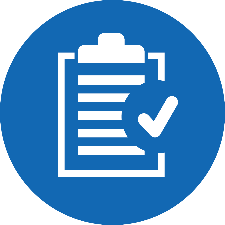 The two main themes running through suggestions for criteria that are missing relate to a perceived need to consider staffing and funding.
Recruitment and retention - what strategy can we adopt in our rural locations to address staffing shortages?
Ashford
Staffing
Recruitment and retention of skilled staff is deemed an important consideration in evaluating options, particularly in rural areas.
Something reliant on short term contracts, agency work and short term joint funded projects damages its ability to retain organisational knowledge and maintain a motivated workforce
Ashford
Missing Criteria
Funding
Extra cost of running primary care hub (admin/buildings/services etc.)
New Romney
The need to consider extra costs and availability of funding was also highlighted
Must include evidence that the funding is available. Thanet
It could be argued that these are covered under financial sustainability (hurdle criteria), affordability and workforce (final evaluation criteria).
38
Evaluation Criteria
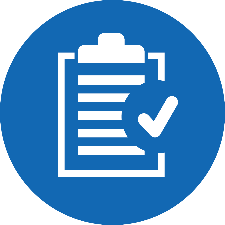 Considering patient needs/feedback and a need for dialogue were also mentioned.
Patient needs
Education and communication
Ongoing communication and dialogue to educate and inform the public
Need to consider patient needs and vision
Also consider feedback from public consultation
Missing Criteria
Listening to patients and public feedback at events. Deal
Education of the public so they know what's going on. New Romney
The patients’ needs - No.1. Criteria is communication throughout to the residents of New Romney/Hythe/Deal etc.. New Romney
Health needs throughout Kent and Medway and associated costs.
Folkestone (staff hub)
Patient Vision (Feedback) WHH (Staff Hub)
Communication - ongoing dialogue. Thanet
39
Evaluation Criteria
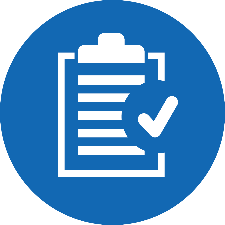 Other suggestions for missing criteria, each receiving a handful of mentions, included feasibility and transport.
Feasibility - it is not affordable and there are not enough staff.
Canterbury
Other missing criteria
Change Deliverability to Feasibility Canterbury
Missing Criteria
Improved Transport system to the various specialist centres. Ashford
Transport to services such as A&E and hospitals.
New Romney
Effects of Brexit.
WHH (Staff Hub)
40
Evaluation Criteria
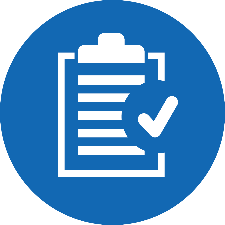 A raft of other suggestions were made individually.
Other missing criteria
Missing Criteria
41
Evaluation Criteria
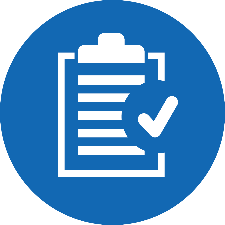 A variety of general comments about the evaluation criteria were made, with several mentioning access/transport
Other comments
Other comments on criteria
42
West Kent feedback:
Maidstone
Sevenoaks
Tonbridge
Weald event (Kilndown)
Tunbridge Wells
Structure:
Initial reactions
Reactions to the model, specifically:
The increased access to support in GP practices and through hubs
The clusters and MDT approach
The local care model
Proposals for integrating urgent care, including NHS 111, out of hours and urgent care hubs
43
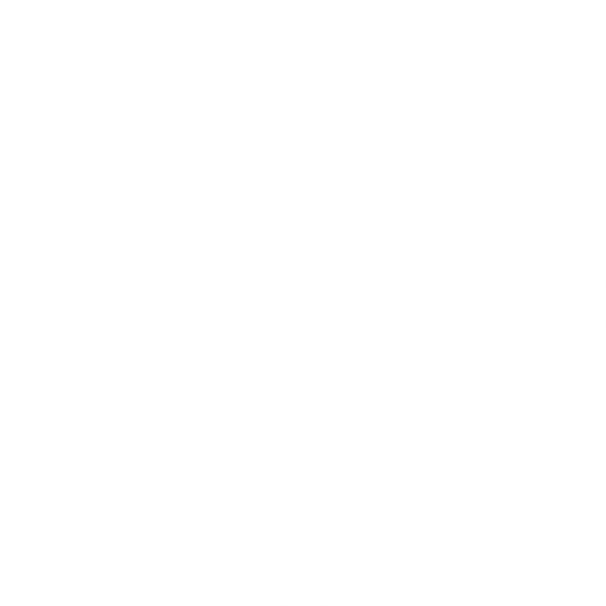 Initial reactions
Initial reactions, questions and concerns varied and for some attendees, the new system is seen as confusing and there was concern that people will struggle to know ‘where to go’.  In particular, there were several questions around the increased reliance on NHS111 and how the system will work in practice.
44
Initial questions
Initial questions were varied and there were questions over resources and transport.  In addition, there were questions over the increased reliance on NHS111, the timescale of the plan, how the hubs will work and how experts will be co-ordinated at local level.  Some attendees felt this system was difficult to understand.
It looks like you are planning to strengthen NHS 111 specifically. What are the resource implications of that?
Tonbridge
Can you tell us more about the hubs?  Will they be 24/7 or not?
Tonbridge
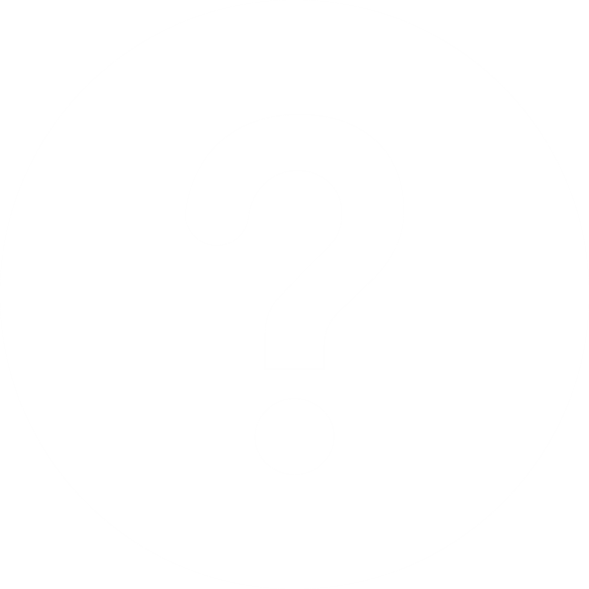 I am a Dartford resident and I want to say that it seems a bit complicated for the ordinary person.
Sevenoaks
A question about coordination of local care at a lower level.  At the coalface, how are teams of experts coordinated.  If there is a problem, who is responsible?
Sevenoaks
When are you going to stop out of hours services at Tonbridge?
Tonbridge
45
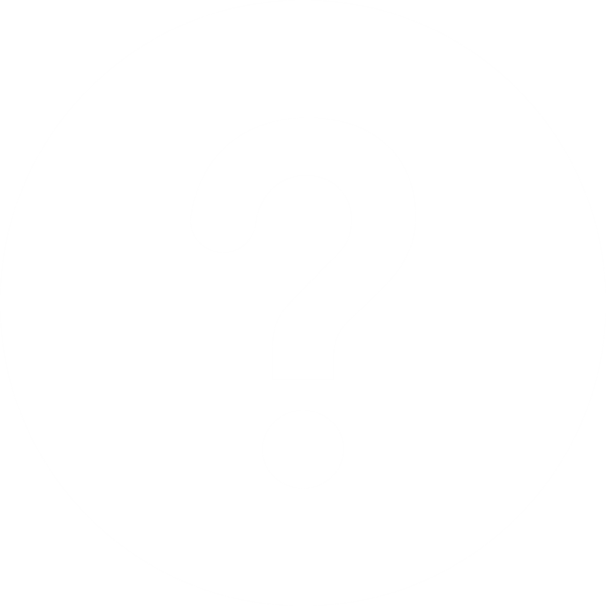 Reactions to the model
Overall, there was a positive reaction to the local care model and the alternatives to A&E.  Key concerns included: transport issues, workforce and a lack of focus on mental health and social care provision. Attendees felt that the reputation of NHS111 could be a hindrance, and that communication of changes is key for success.
46
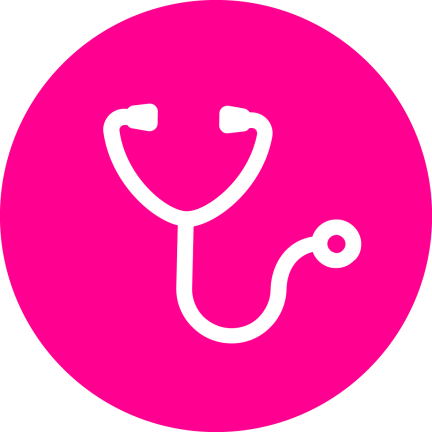 Increased access to support in GP practices and through hubs: key concerns
Concerns
Workforce and resourcing
Travel and transport
Who will be in charge of triage?
Not enough GPs at the moment – how will this be increased?
Will people be properly trained?
Is there capacity in GP surgeries to extend local care services?
Immobile will not be able to access hub services
Public transport must be considered in plans
Gaps in plan
Continuity of care
Patients with long term conditions and complex needs would suffer if less continuity of care
Mental health needs to be improved.
Children’s services not discussed (Maidstone)
Need more holistic view including housing, social care etc. (Maidstone)
Not enough on social isolation and social care (Maidstone)
Reliance on internet
Pre-booking appointments online not accessible to all
47
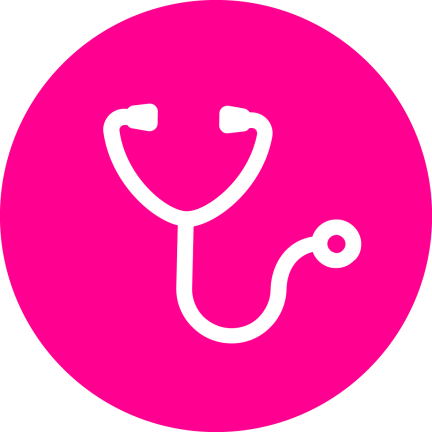 Increased access to support in GP practices and through hubs: questions
Questions
Appointments
Questions on hubs
How have population sizes been decided?
Need Urgent Care service in hubs
Will there be still be mobile services?
Will hubs have certain services – dementia, hearing loss, visual impairment?
Long waits for GP appointments need to be improved
Currently wide variation by practice
Working people need ability to have evening and weekend appointments
Communication is key
Imperative that hub communicates well with community
GPs should be sent all communication about patients
Educating public on what services are available and where is essential
48
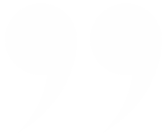 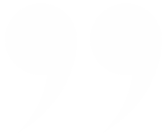 It is the same service, just thinner.  People will need to understand the system and where they should go.
Sevenoaks
First thing that comes to mind is the worry about continuity of care for people with long term conditions and complex needs.
Maidstone
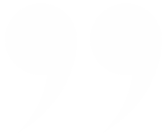 Are there enough GPs to go round? We can’t get them now.
Tonbridge
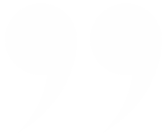 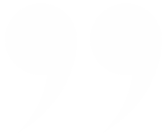 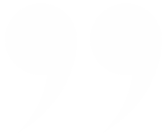 Support through GP practices/hubs
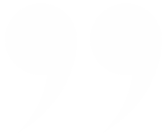 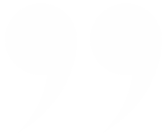 How have you decided the population size for hubs?
Tonbridge
There are an awful lot of people without computers.
Maidstone
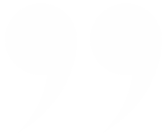 It would be difficult if you had to travel further.  You might decide to wait until it gets worse and then go to A&E.
Maidstone
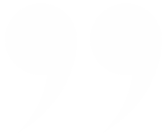 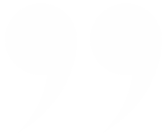 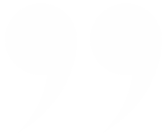 Attendee comments
49
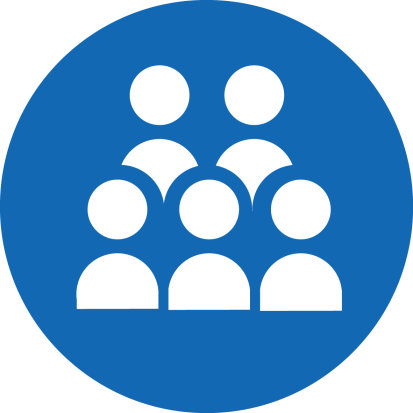 Cluster and MDT approach: Benefits
Benefits
Service integration
Better care
Co-location of teams is key benefit
All services in GP cluster very positive
MDT all inputting into patient care and all working together
Should cut delays
Early intervention positive
Focus on prevention good
Specialist teams
Access to records
Service will be improved if all professionals, including community nurses and urgent care, have access to patient records
Would prefer to travel further to see a specialist team
50
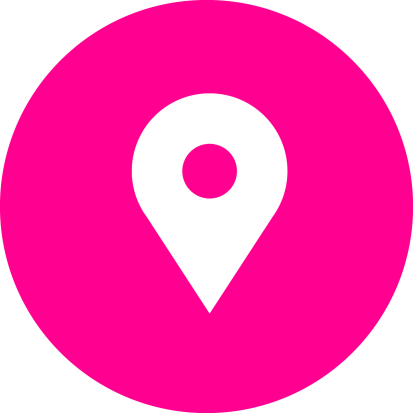 Local care model: Key Concerns
Transport and travel
Public transport system not good enough if need to travel further
Too far for some to travel
Concern about how elderly patients will access services
Relatives will have to travel too far to visit
Need for more parking spaces
Concerns
Integration too difficult
Gaps in services
Social care needs improving
End of life care not mentioned
Home/residential care should be included
Mental health services need improving
No mention of health education
Not clear where Public Health fit in
GPs are separate businesses - will they co-operate?
Too complex to achieve in practice – too many committees involved
Concern over lack of leadership to achieve vision
Services don’t communicate well now
Workforce
Reliance on NHS111
Model is resource intensive
Concern over how to recruit and retain staff in this area
Amount of available specialists in centralised centres seen as ambitious
Reputation of NHS111 poor – public reluctant to use
People will still default to A&E/GPs
Increase support on discharge
Problems often seen as starting when they leave hospital
Support for people on hospital discharge seen as key – need signposting to support available
51
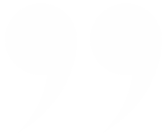 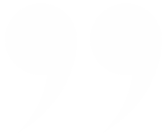 I am happy to travel, however a lot of patients can’t travel or can’t afford to travel.  The public transport is not there.
Sevenoaks
I recognise the need to house a limited number of acute centres, but I have concerns about relatives travelling a long way.
Tonbridge
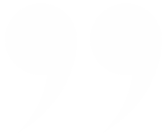 Is there an additional barrier of GPs working together?
Sevenoaks
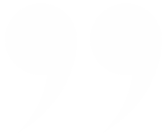 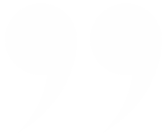 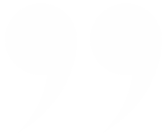 Local care model: Concerns
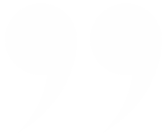 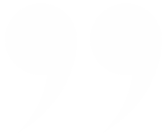 The MDT – will they visit residential care?
Maidstone
People will default to A&E and their GP because they don’t have confidence in the NHS111 service.
Sevenoaks
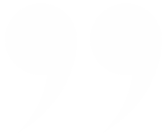 Is there anybody out there with the expertise to bolt the whole lot together? Do the NHS have such people?
Sevenoaks
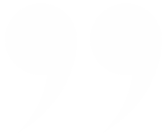 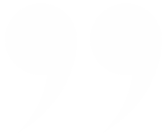 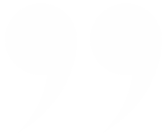 Attendee comments
52
Integrating alternative (urgent care)  services to A&E: Reaction
Overall, attendees agreed with the proposals to develop alternative services to A&E, but…
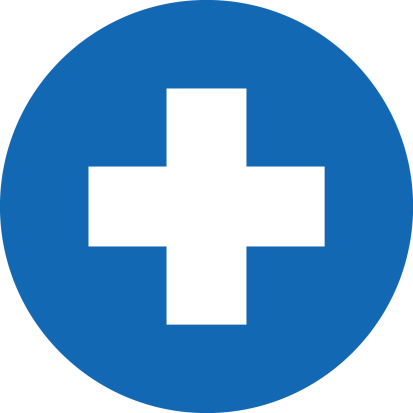 Need to improve perceptions of NHS111
Need to communicate changes to public
Will need intensive public awareness campaign about changes so that using NHS 111 becomes second nature:
Newspapers
Leaflets and posters
Social media and technology apps
On prescriptions
NHS111 has poor reputation – confidence in service will need improving
People may still just go to A&E rather than call 111
Concerns
Concerns about changes to A&E included:
Urgent Treatment Centres will just become mini A&Es and bottleneck will still exist
Too complex – will people know where they should go? 
Strong culture of using A&E
Will there be one triage to direct people to correct service?
Will UTC and A&E be co-located?
53
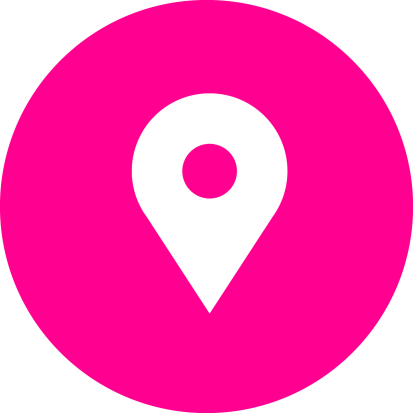 Local care model: Other concerns
Concerns
54
Medway feedback:
Medway
Swale
Rochester
Priestfield
Various community events
Structure:
Urgent Care Centre specific events
Reaction to ‘Medway Model’ of local care
55
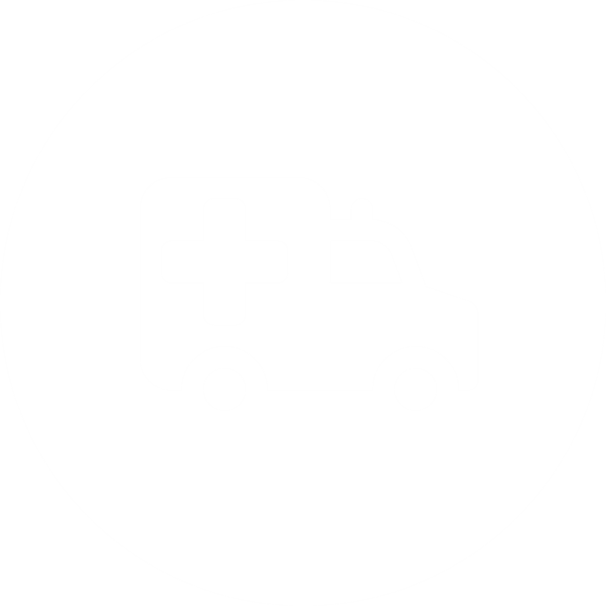 Urgent Care events
Listening events with a focus on gathering specific feedback on the proposals to new urgent care centres in the area where conducted in Medway.  Overall the reaction to proposal was positive, however key concerns raised focussed on parking/travel, current and future capacity of the Medway Maritime hospital, staffing (particularly of GPs) and concerns over the new triage system.
56
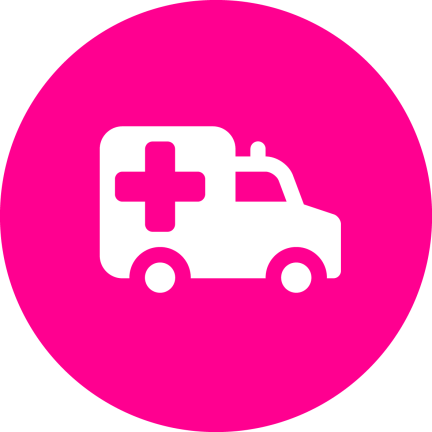 Initial reaction to UCC: Overall, the reaction to the proposal was generally positive…
Positive
More joined up working
Will relieve A&E pressure
Having more clinicians and specialists in one place seen as a good idea
Good to see hospitals and GPs working together more
Proposal is seen as a good way to relieve pressure on A&E
Potentially reduce A&E waiting times
Advanced nurse practitioners good idea
Quicker access to services
Should get to see most appropriate service quicker
People should be channelled to the right place quicker
If people need to be referred to different services, people will already be on site
…but there are concerns
57
Key areas of concern
Key concerns area are around travel to and parking at Medway Maritime hospital and staffing, particularly of GPs.  Other concerns are whether the hospital has the capacity both now and in future, how the new triage system will work and whether people will understand which service to use.
Parking & travel
Staffing, esp. GPs
Will Medway Maritime hospital cope/is it the best location?
Current and future capacity – new homes in area
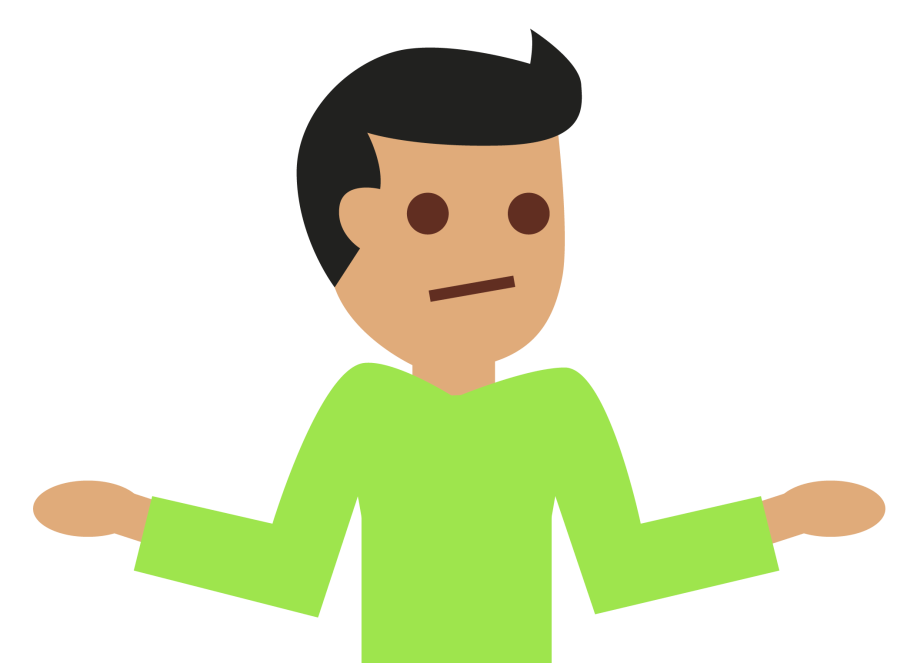 Will people understand which service to use
Triage: will training be sufficient?
58
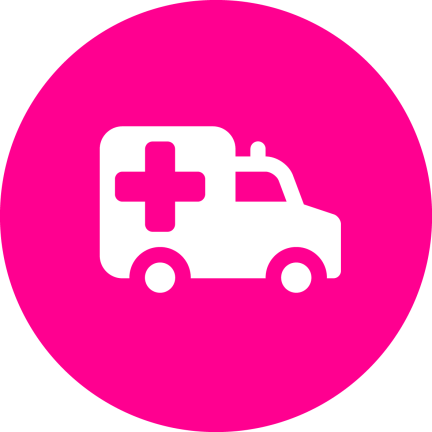 The two main areas of concern were parking/travel, and the ability to staff centres
Concerns
Parking/travel
Lack of GPs
Parking at Medway hospital already a major problem – introducing UCC will only exacerbate issue
Access to Medway via public transport would need improving
Many feel the site is not quiet late afternoon/early evening as suggested
Transport could increase issues around health inequalities
Hoo peninsula has real issues with access – both in terms of infrastructure and distance to Medway
Lack of confidence that there will be enough staff to cover this move
Problem getting enough GPs in surgeries, so unsure how this centre will be GP-led
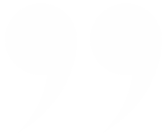 All sounds ideal but how are you going to get the GPs to run the UCC and the surgeries until 8pm?
Attendee comment
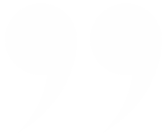 59
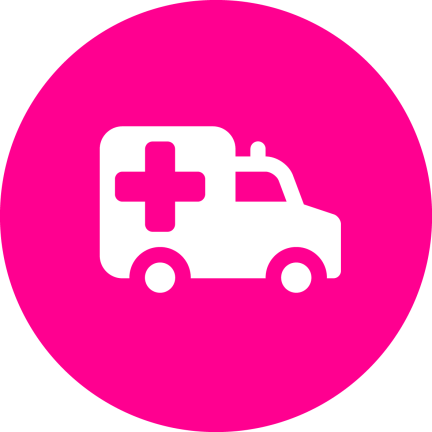 Other key concerns raised were around current and future capacity of  Medway hospital, the need for clear communication and how well the new triage system will work
Concerns
Communication is key
Capacity in local hospital
Current site is ‘fit to bursting’
Hospital currently at full capacity
New local housing developments will increase demand further
Questions over whether the Medway Hospital is fit for purpose?
Some feel the location should be elsewhere – at a larger site or as a hub away from the hospital
Concern that people will not understand difference between ‘Urgent Care’ and ‘Emergency Care’
Concern public will not know which service to use
Many discussed the need for an education and communication programme to the public
New triage system
Concerns over qualifications and expertise of staff of front door triage
System will rely on emergency triage specialists
60
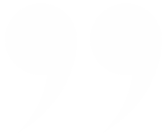 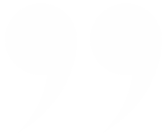 The use of technology is missing in this urgent care model.  Some people want to use technology, what about Skype?
Priestfield
Is this just by-passing your GP?  We want it in the community.
Youth Parliament
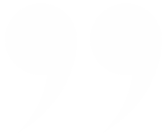 What impact is there going to be on MedOCC?
PPG
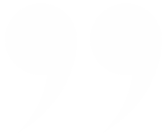 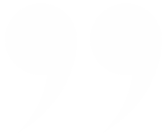 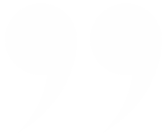 Urgent care model: Other comments
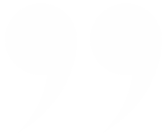 What if everyone goes to the UCC instead of GPs and it gets overwhelmed?
Priestfield
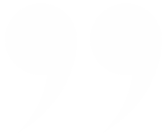 One thing that hasn’t been mentioned is resources. Can the CCG and providers support this and if so how?
Medway
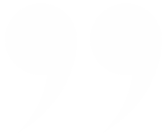 Will older people understand about going to the hospital, when they don’t see they have a hospital need, so delaying treatment?
Medway
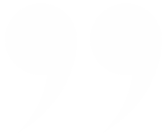 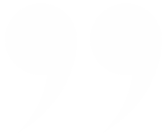 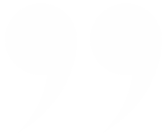 Attendee comments
61
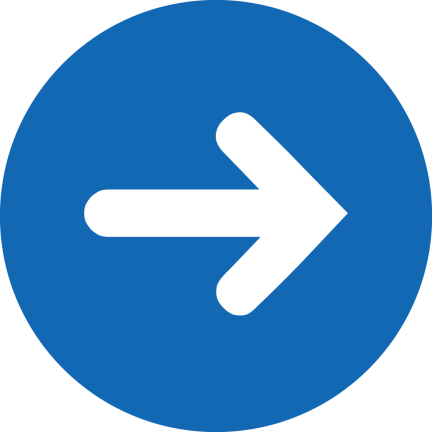 Views on relocating walk-in centre at Balmoral Gardens were generally positive…
(although all Youth Parliament participants disagreed with this proposal)
Positive
All in one place
Having more services in one place generally seen as a positive move, and may reduce hospital waiting times
Will help ensure people are referred to the right person
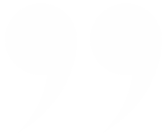 This will be good because when you are at Balmoral, they are not able to refer you to other services.
Attendee comment
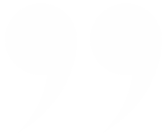 I think it will reduce waiting times as you will be at the hospital already.
Attendee comment
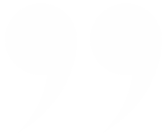 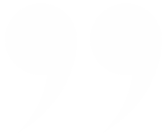 …but there are concerns
62
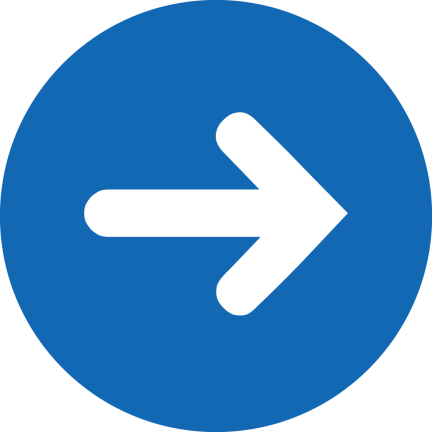 Again, key concerns are over parking and travel, and also access for those in outlying areas, and when changes will be made
Concerns
Parking/travel
Access for outlying areas
Of particular concern is the lack of provision of care for people who live outside of Medway; Hoo peninsula often mentioned
As before, a key concern is the impact on parking and travel at Medway Hospital
When and what will change
Questions arose around when Balmoral will close and exactly what services will still be accessible
63
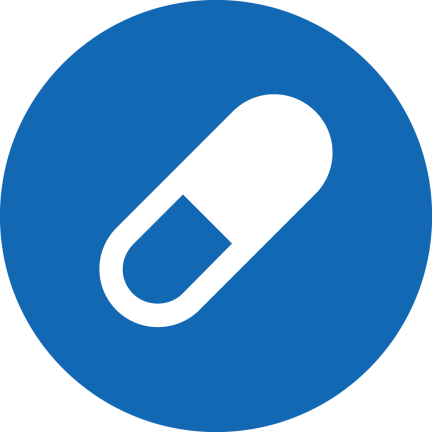 In addition to the suggested list of services, the key services perceived to be missing from the UCC were social care, care navigators, dentistry and pharmacists.
Services
Other services mentioned
Key services missing
Several people felt the following services should be offered at the UCC:
Social Care, e.g. a social worker onsite
Care navigators
Pharmacists (either on site, and also extend pharmaceutical service in the community to support this)
Dentistry
Many other services were suggested as suitable to offer within the UCC, in particular:
A substance misuse service which is separated from A&E
Physiotherapy
Translation service on site
Mental Health services
Police
But…
Hospital not large enough
Is it too much?
There was some concern, particularly amongst the Youth Parliament participants, that the hospital is not large enough to accommodate all these services
Some people felt that not all services should be available and that the focus needs to be on urgent care.
64
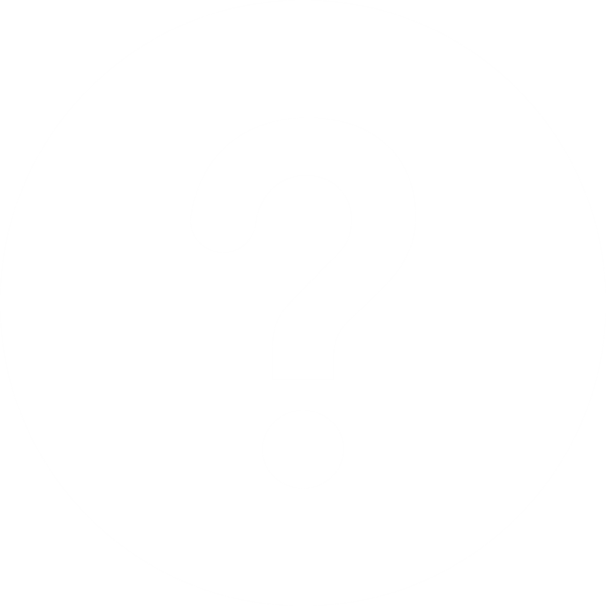 Reactions to the Medway model
Key strengths of Medway Model are the opportunities gained from working in a more joined up way, the focus on prevention and the sharing of information.  The key challenge is around the need to change behaviour, and the key threats to success are perceived to be a potential lack of commitment from all to the model and changes not being not communicated effectively.
65
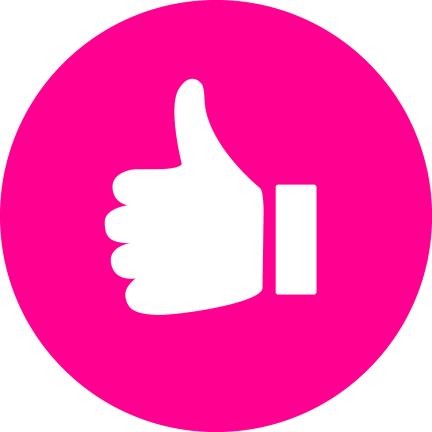 Key perceived strengths of Medway Model: joined up working, focus on prevention and information sharing
Strengths
Focus on prevention
Joined up working
Bringing organisations and specialists  together is seen as a key strength
One place for all help a strength
Bringing together community service who don’t talk currently
Involving people in decisions
Prevention is better than cure
Focus on preventative measures will have better outcomes and give people a better quality of life
Focus on preventative care will free up resources for those that need them
Information sharing
Information sharing, one national health record
Reduces need to keep telling same story over and over
Increases digital opportunities – reminders for appointments, text messaging, accessing records etc..
66
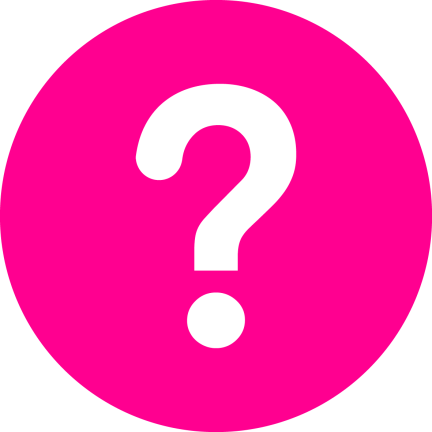 The main challenges to implementation is perceived to be the need to change behaviour
Challenges
Behaviour change in system
Behaviour change of public
Change to focus on self-care and prevention 
Getting away from just going to GP or A&E
Engaging people in identifying what they need and being more involved in own care
Trusting assessments of others
Working in partnership in reality
Multi-skilling people to do more roles
Understanding skills needed to deliver joined up thinking
Ensuring staff buy-in
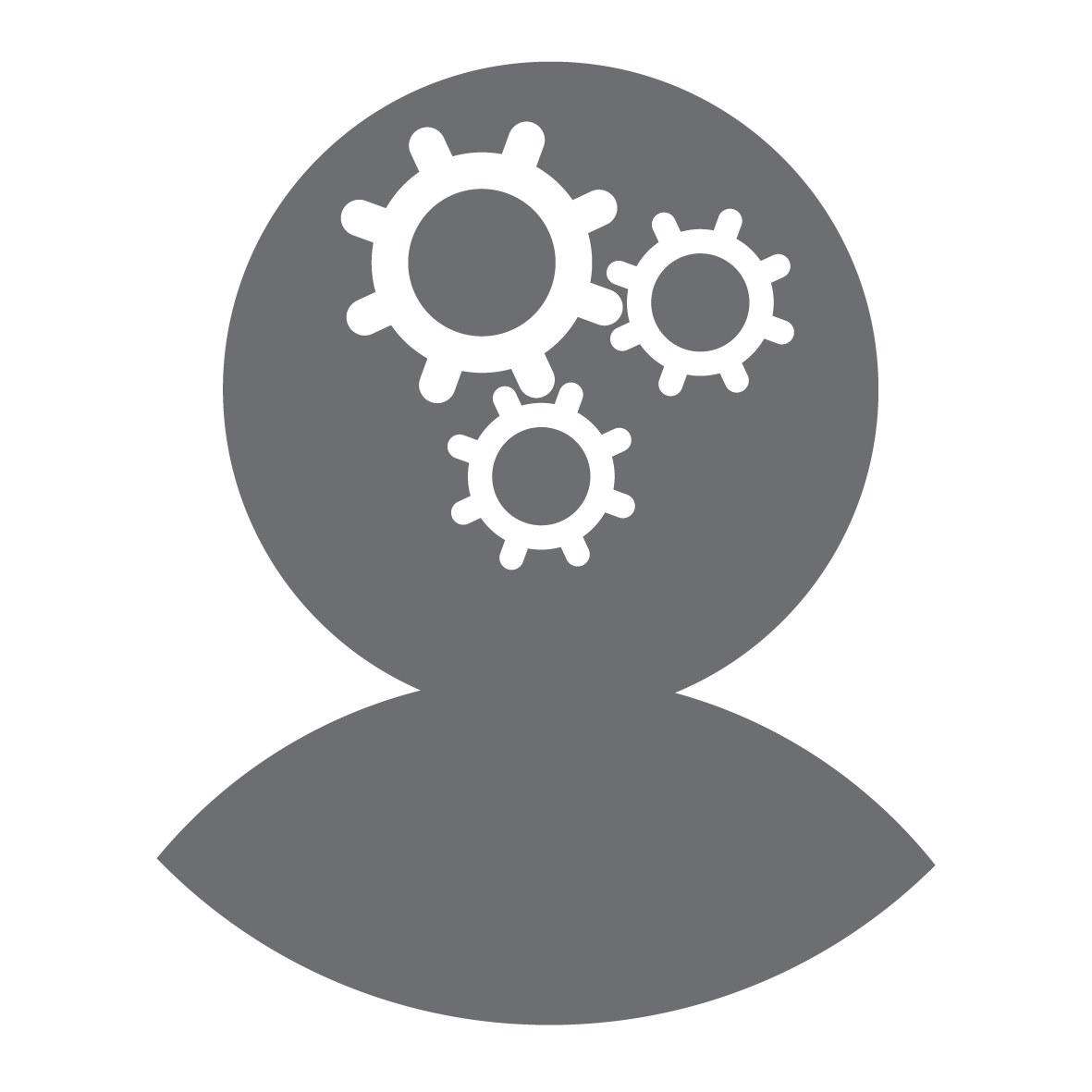 67
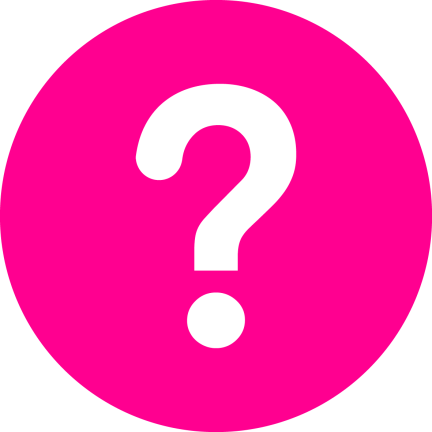 Other perceived challenges include recruitment and training of staff, ensuring services are accessible to all and the heavy reliance on the volunteer sector
Challenges
Ensuring services accessible
Staffing concerns
Ensuring areas without Healthy Living Centres have accessible services
Not all individuals can access public transport
Elderly people may not want people coming into own homes to give care
How will this be manned when workforce spread thinly already? 
Impact on non-urgent care of pooling of GPs for urgent care
How will staff be trained to cope with change of role
Lot of workforce from abroad (Brexit)
Heavy reliance on VCS
Too much emphasis on volunteers
Funding for volunteers and community services has been cut
68
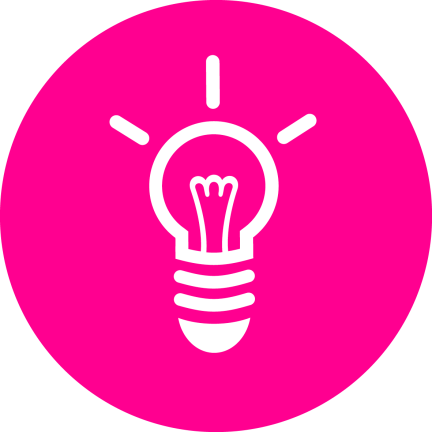 Opportunities the model could open up are seen as greater involvement of patient and communities, increased use of technology and working in more streamlined way
Opportunities
Greater community involvement
Greater patient involvement
Change to work in a person-centred way
Patient in charge of own care
Greater patient control could increase engagement
Could increase control over own life
Strengthening communities long-term
Better use of VCS
More community working
Voluntary and charitable providers to support and supported by healthcare professionals
Increased use of technology
Work in more integrated way
Could see more patients virtually, especially consultants
Skype conversations could be more efficient
Joint access to patient records
Smarter procurement
Become allies not competitors
Less people on process, more people on delivery
Work more collaboratively
Better patient pathways would reduce A&E admissions
69
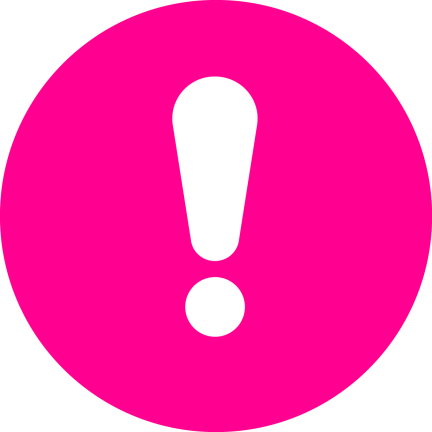 Things that need to be put in place/threats to success:
Commitment from all
All organisations need to align targets, budgets and aims
“Bin the egos!”
Need all to buy in to model, no silo working
Threat if there is conflicting governance (private, public, VCS)
Threats
Care navigators
Need better training/more staff
Care navigators could be a help or a hindrance
Need to be fully trained
Needs to be a professional – don’t want another obstacle/step through an administrator, needs to be a decision maker
Better training of and support for volunteers
Training for HLC staff so they know full range of services available
Need more staff – cannot keep reshuffling
Communication of changes
Ensure messages by management are disseminated in appropriate way
All need to know what is happening
Communication to population to stop them turning up at A&E
Simplify messages – too complex
70
Report prepared by: 
Alasdair Gleed, Research Directoragleed@djsresearch.com
Pavilion Lane, Strines, Stockport, Cheshire, SK6 7GH
+44 (0)1663 767 857djsresearch.co.uk
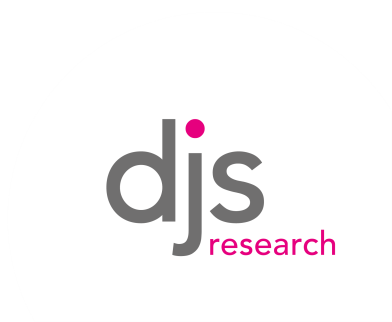 For more information, visit our UK or International websites: http://etudesmarketingangleterre.fr/ 
http://ricercadimercatoinghilterra.it/
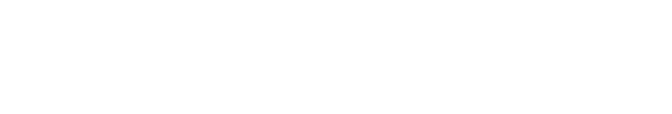